Prier 
avec 
Saint Augustin
« Dis-moi que je peux 
encore guérir, 
dans la lumière 
de ton regard 
et de ta parole. »
Saint Augustin
«Que je me souvienne de Toi. Que je Te comprenne. 
Que je T'aime ! »
Saint Augustin
«Rends-moi capable 
de Te voir. »
Saint Augustin
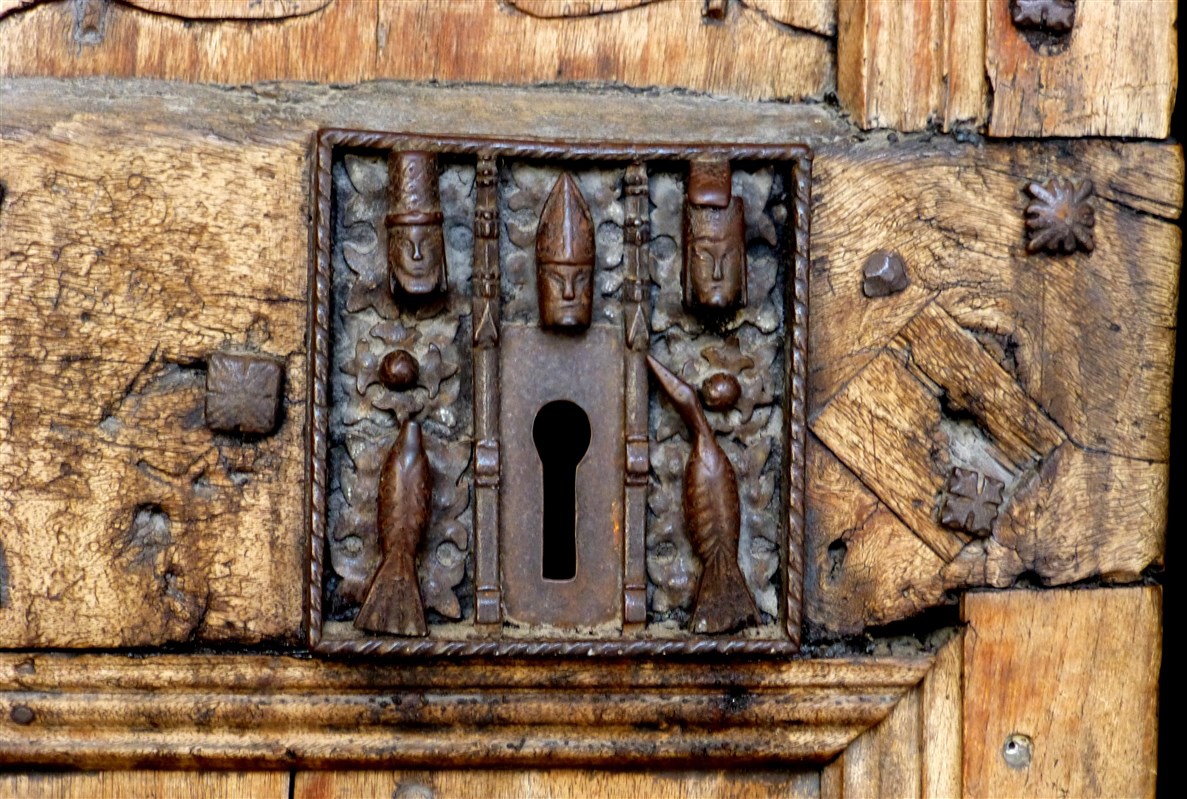 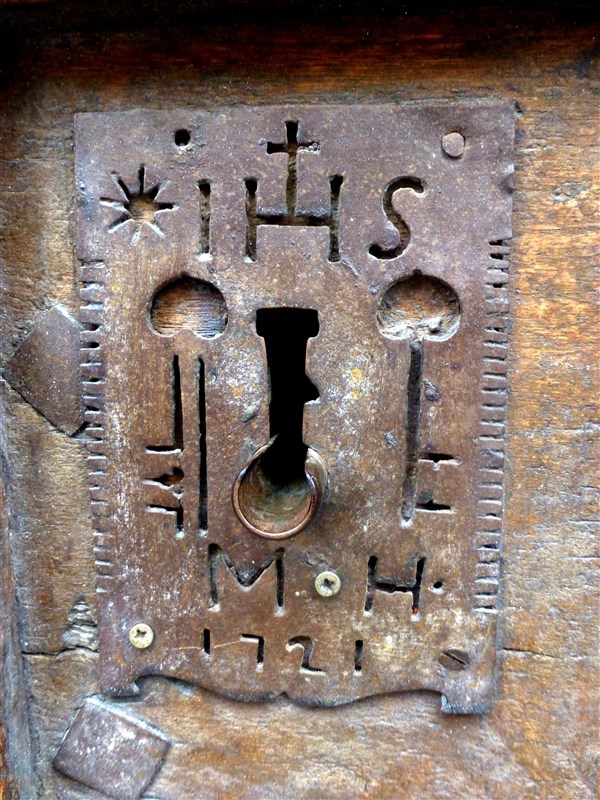 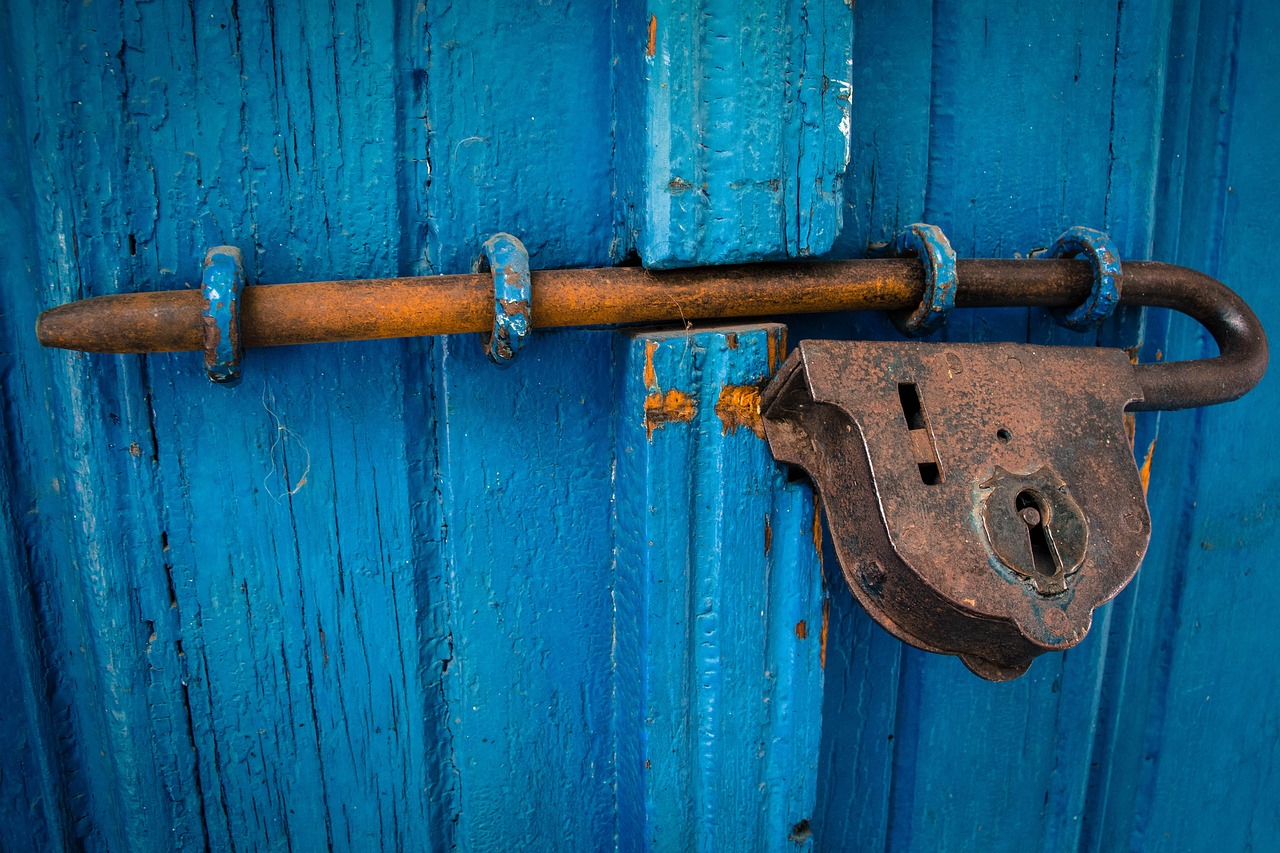 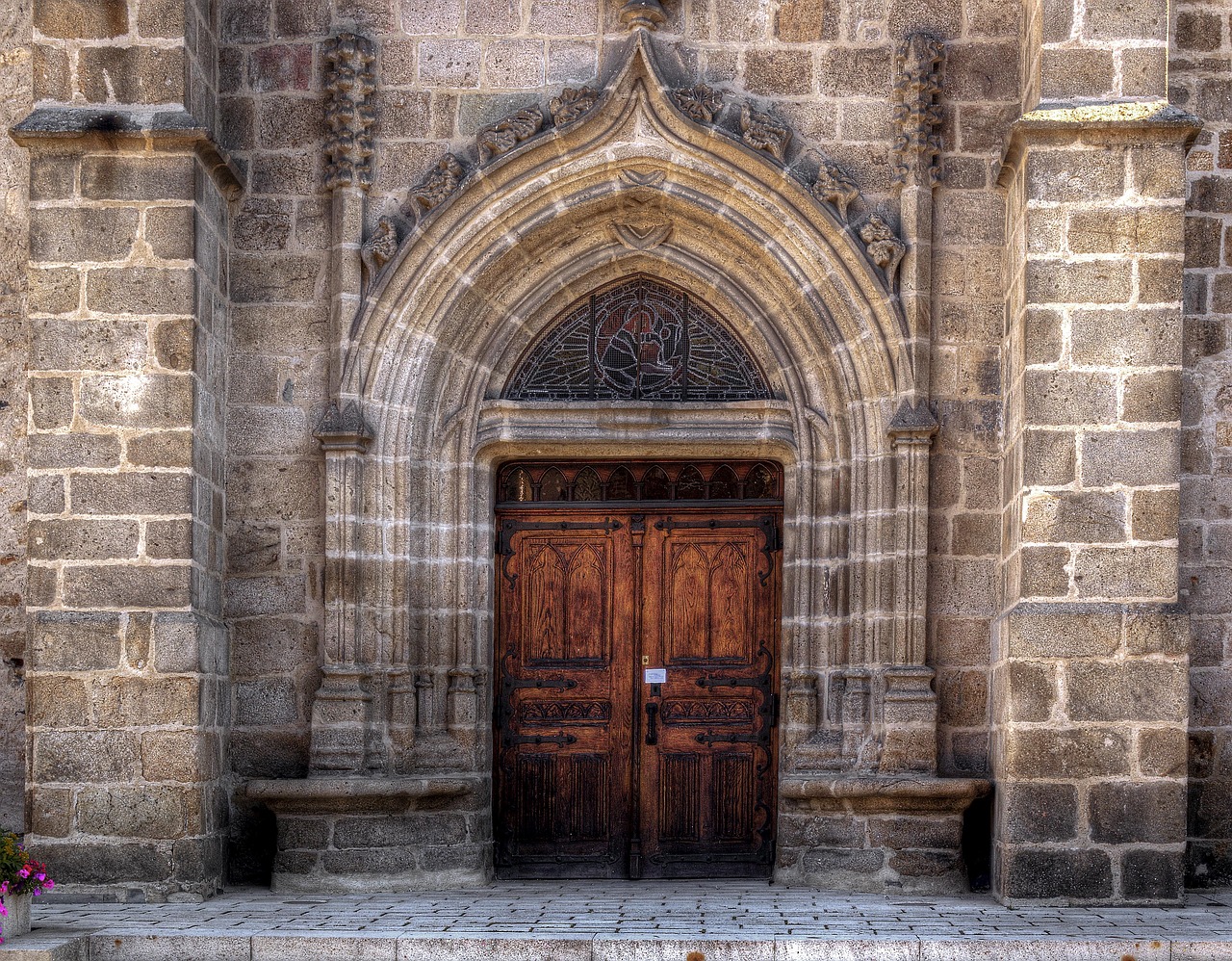 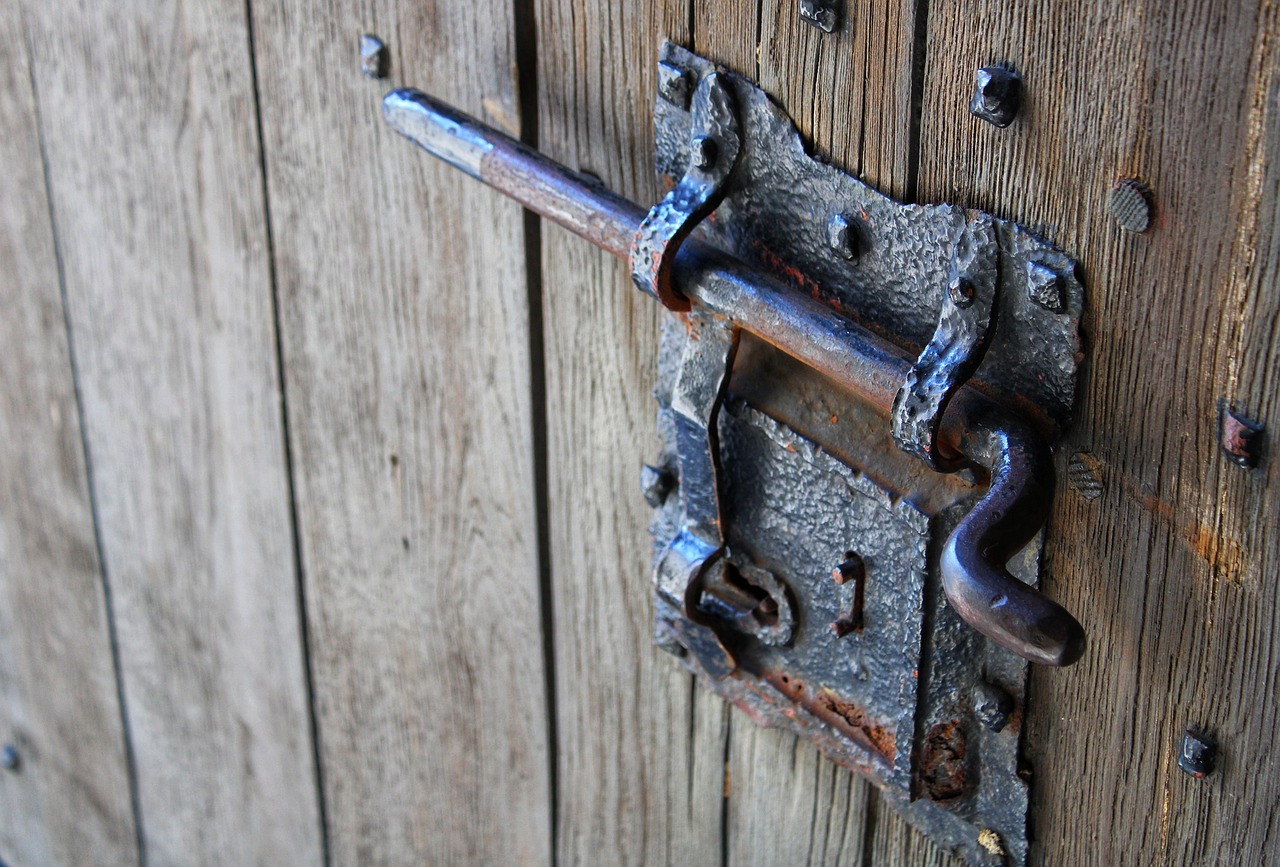 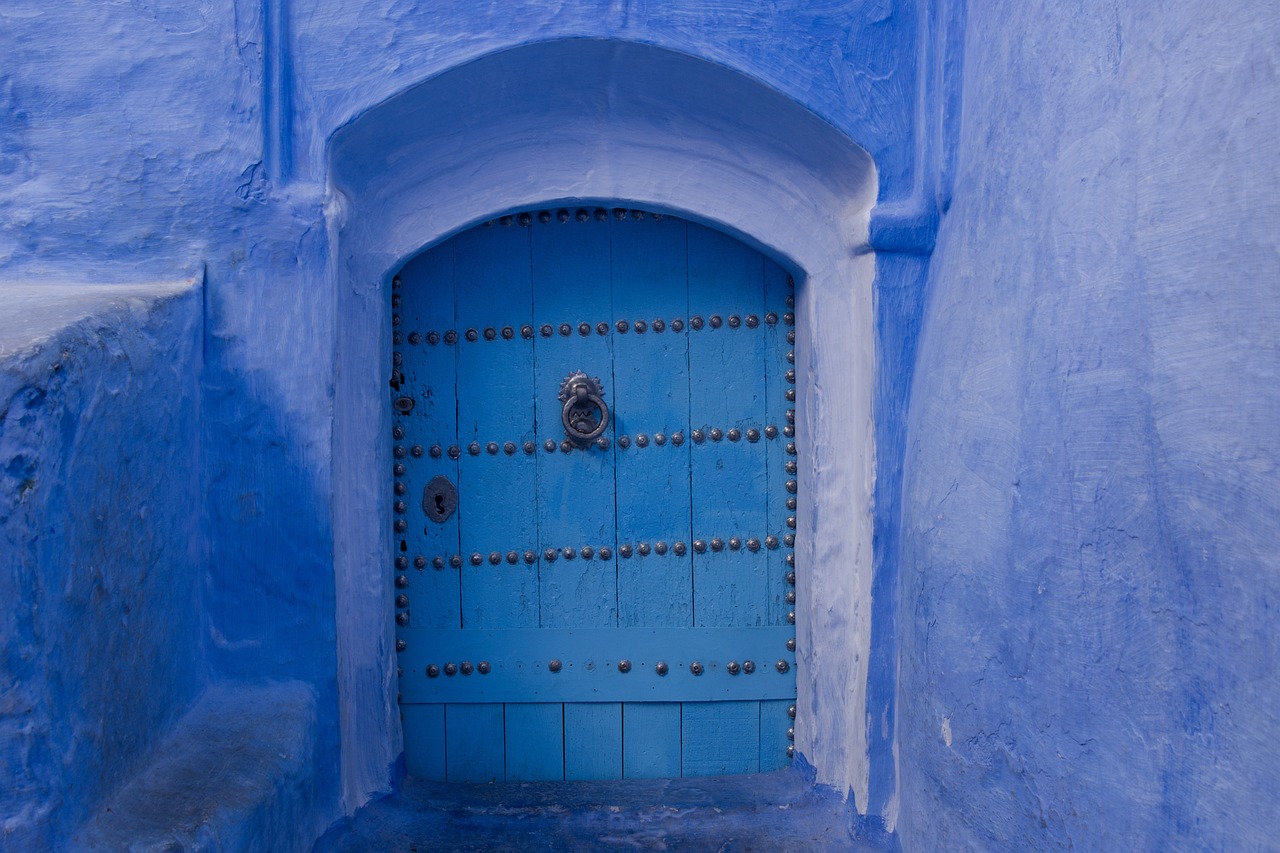 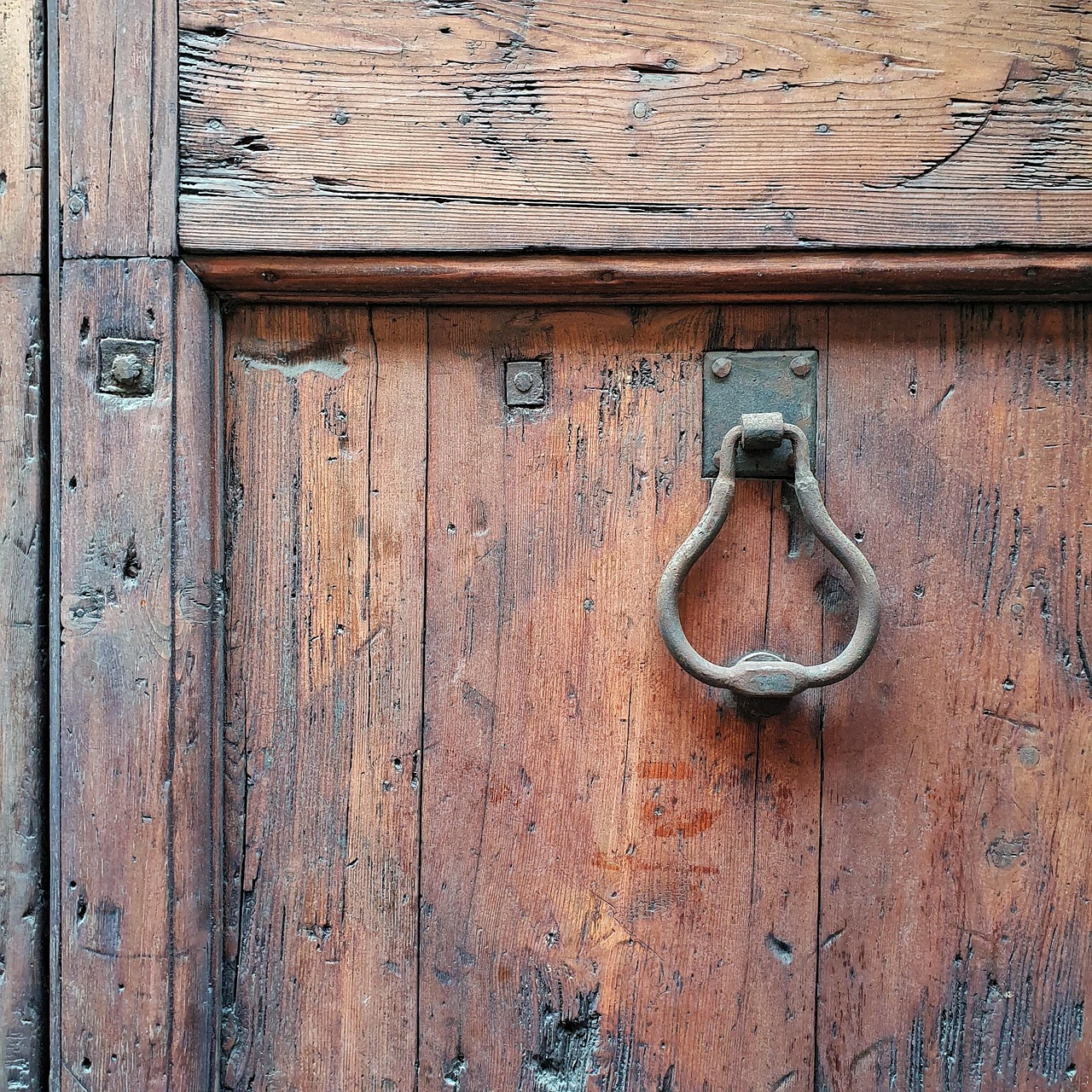 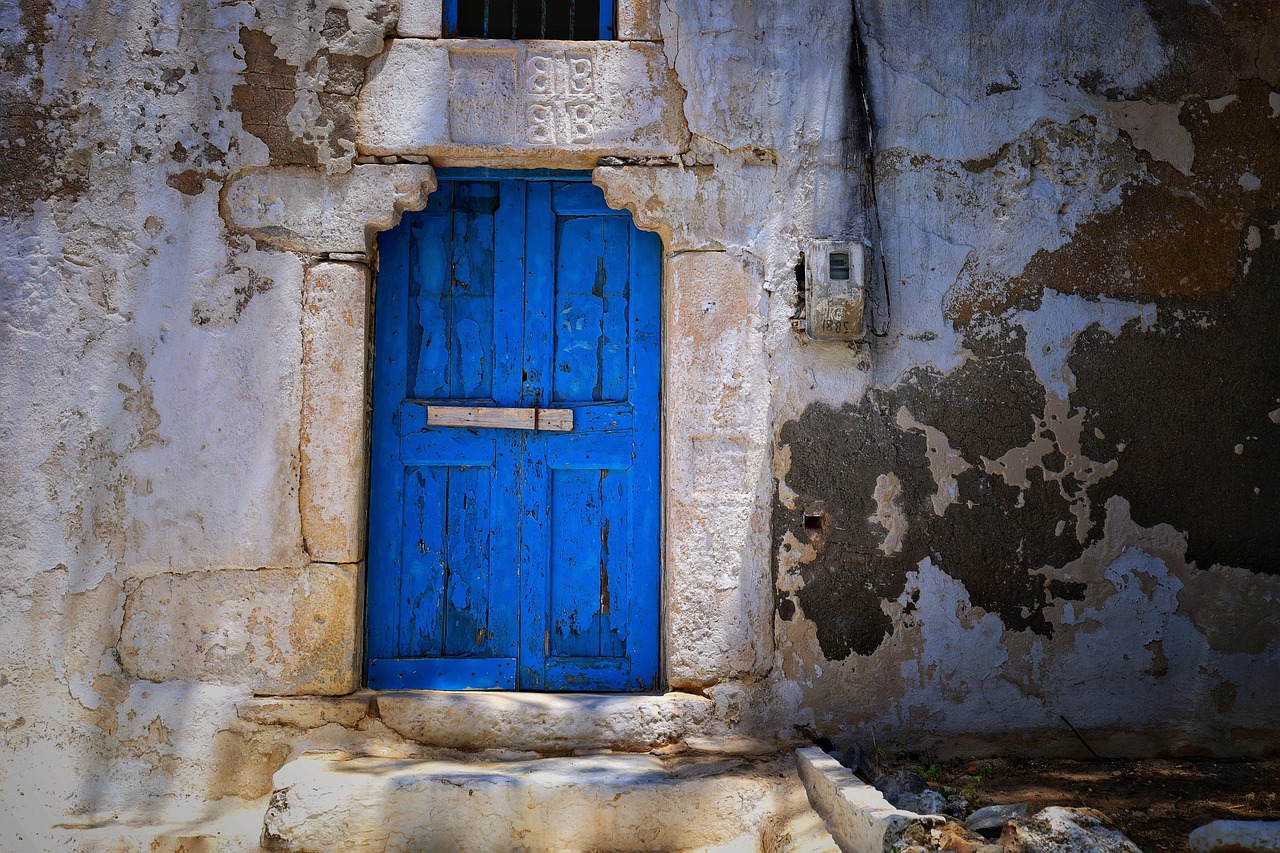 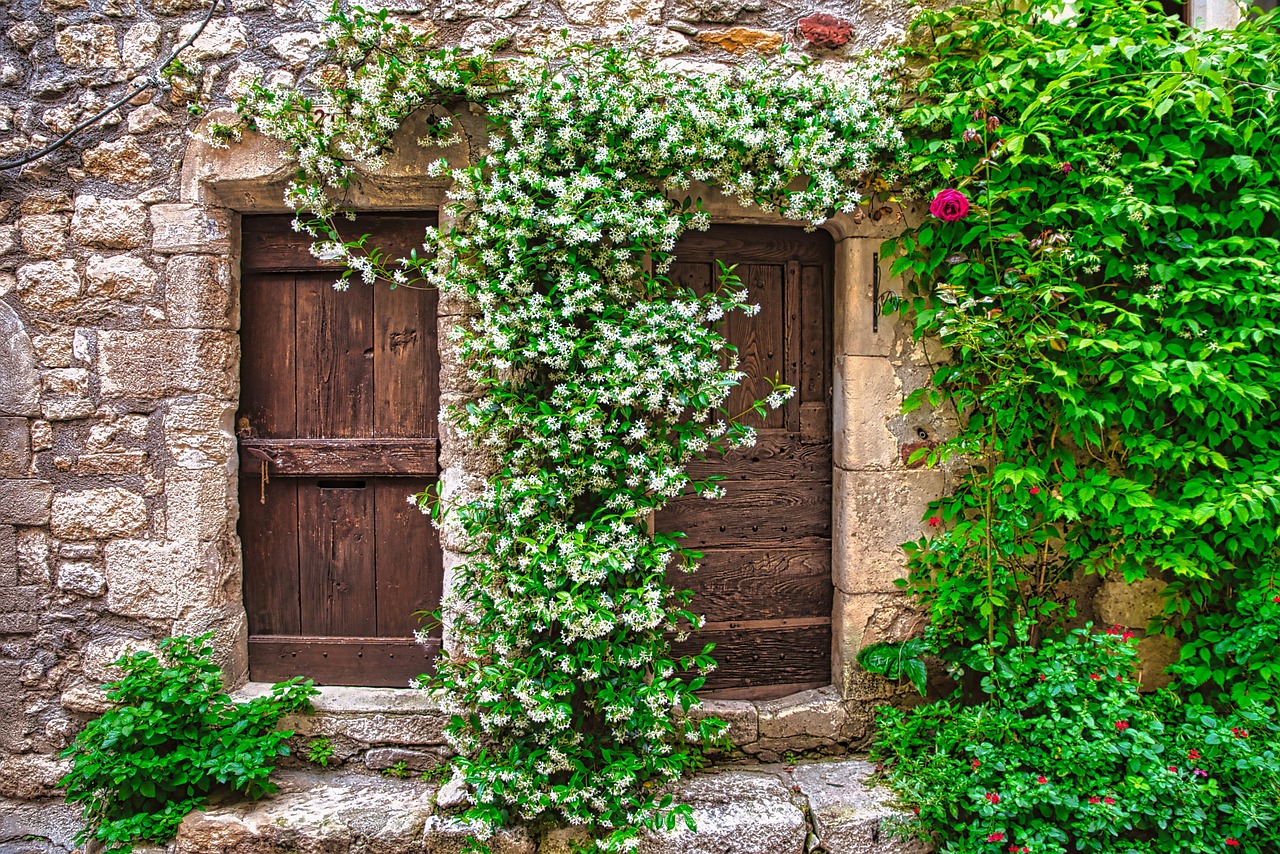 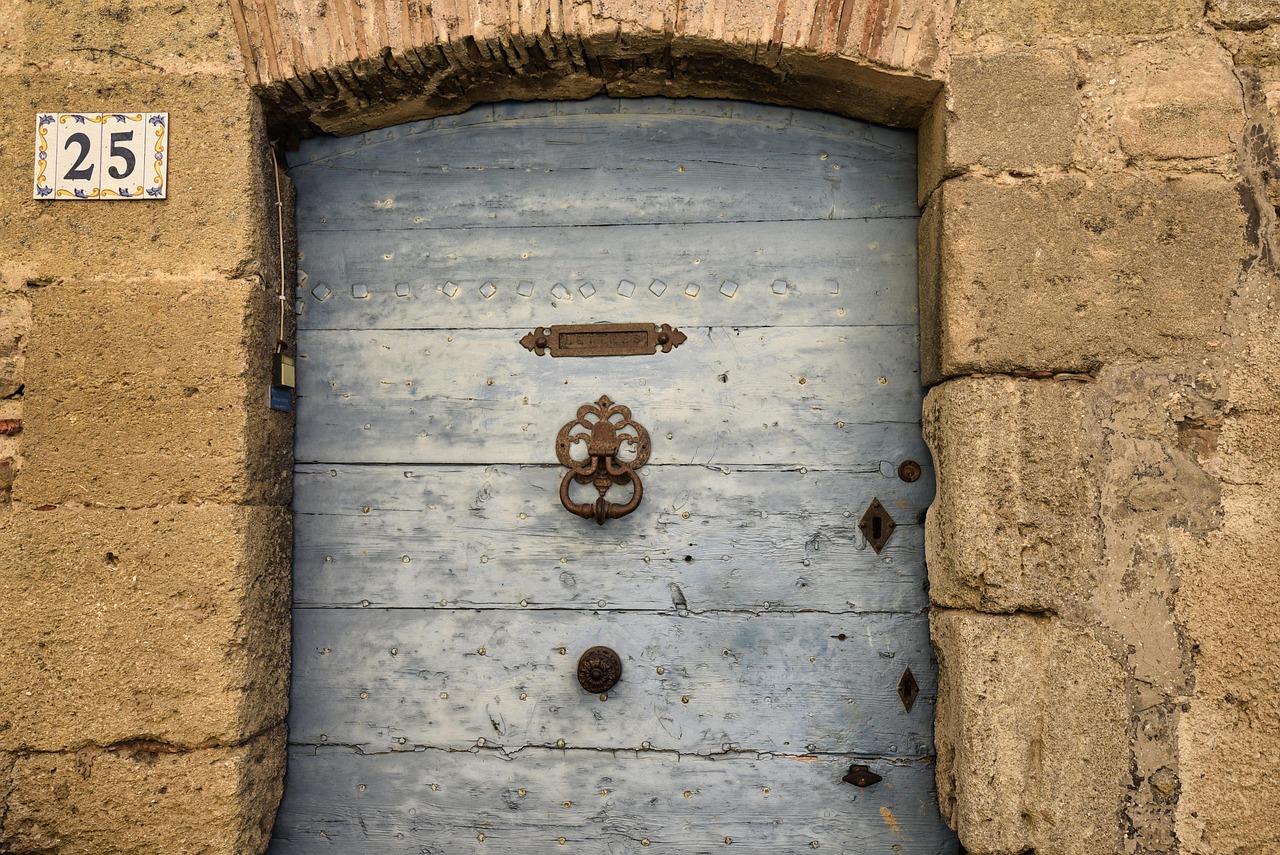 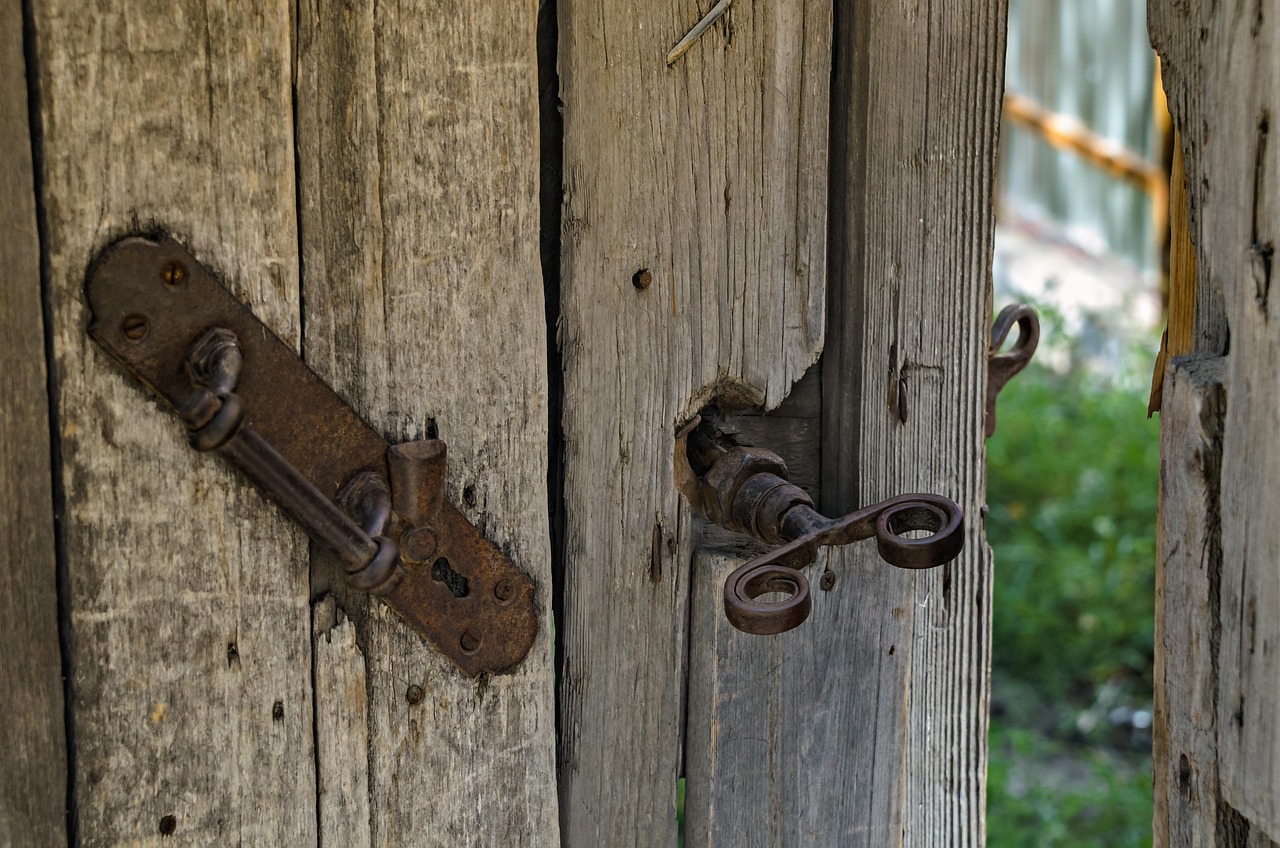 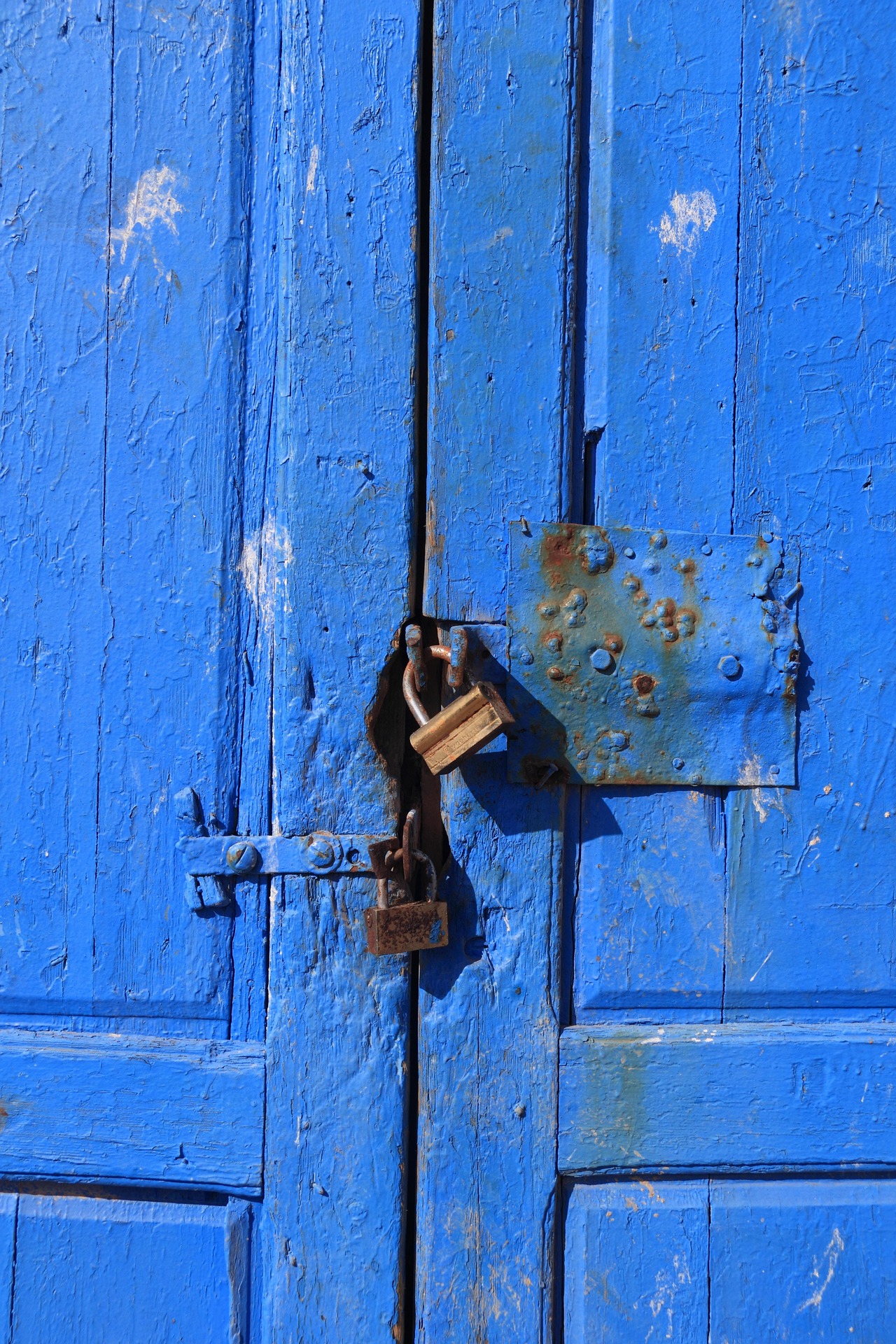 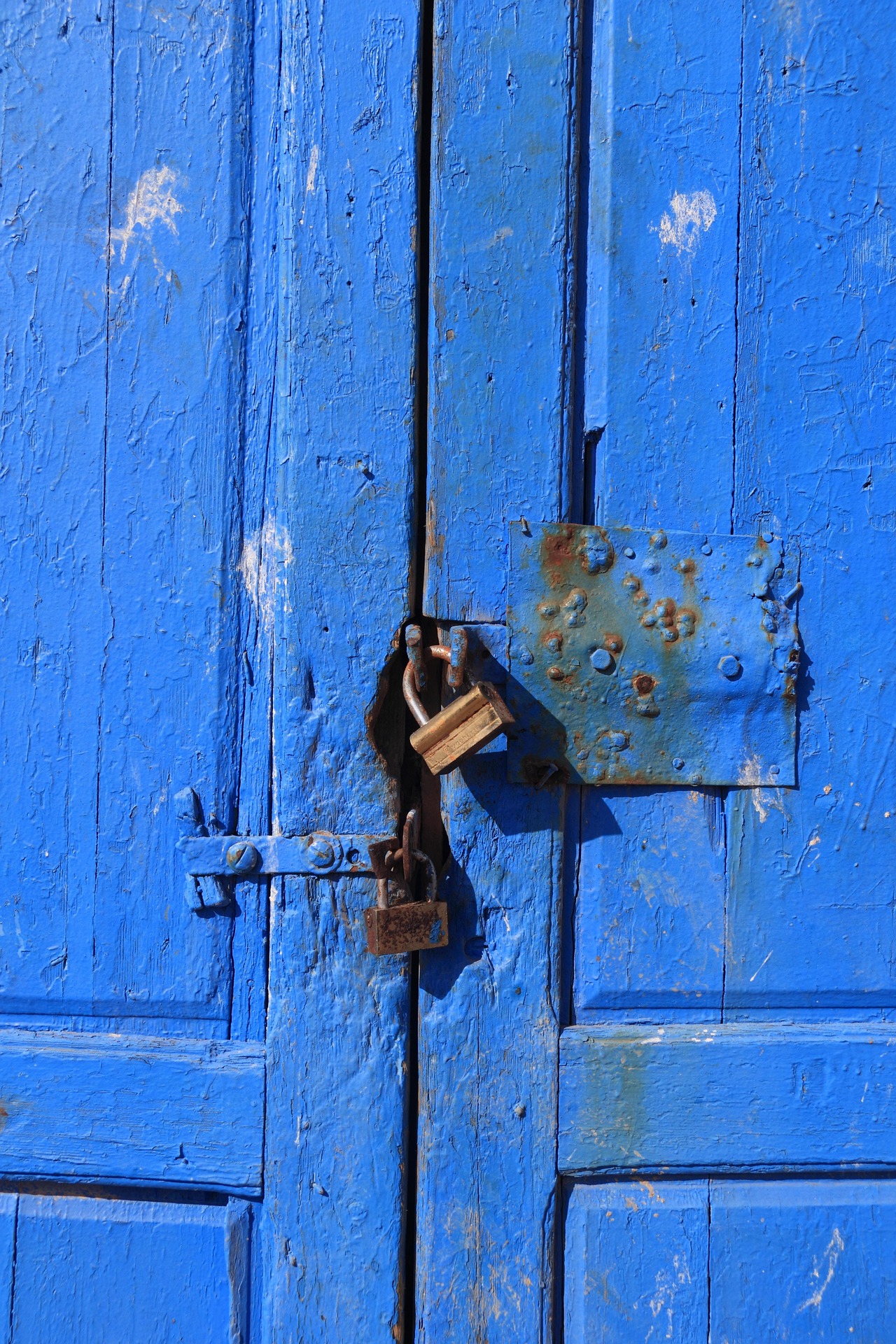 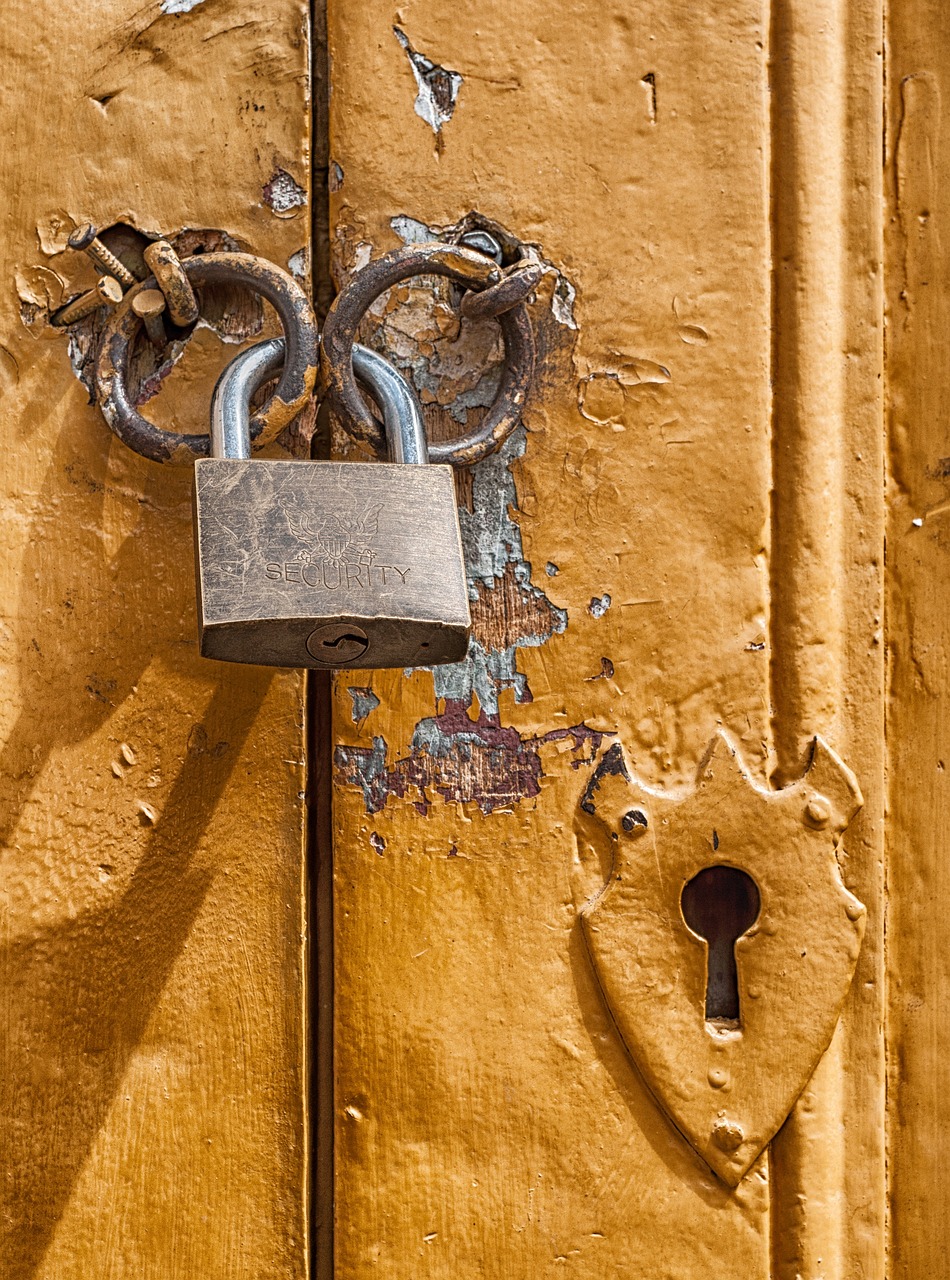 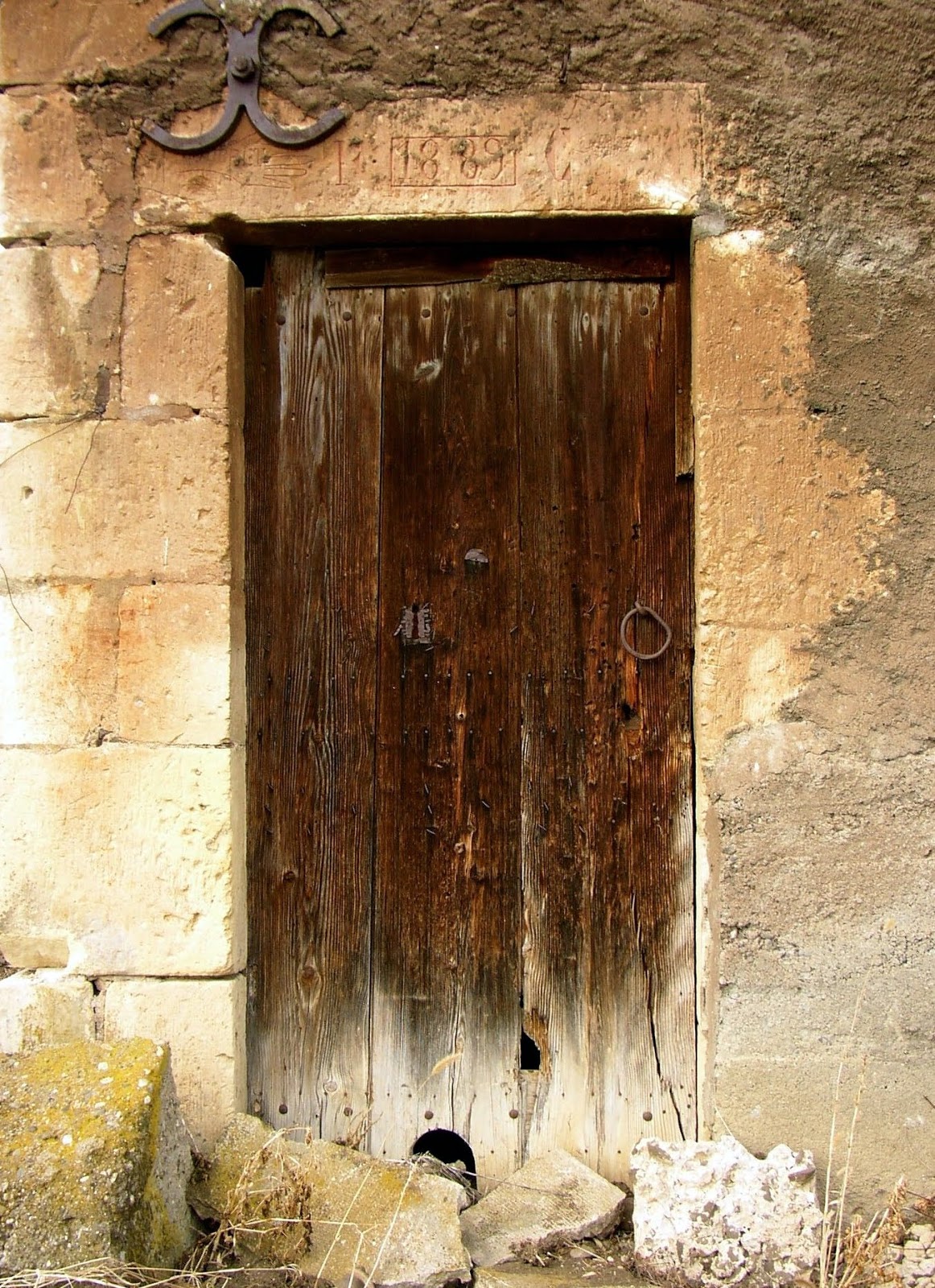 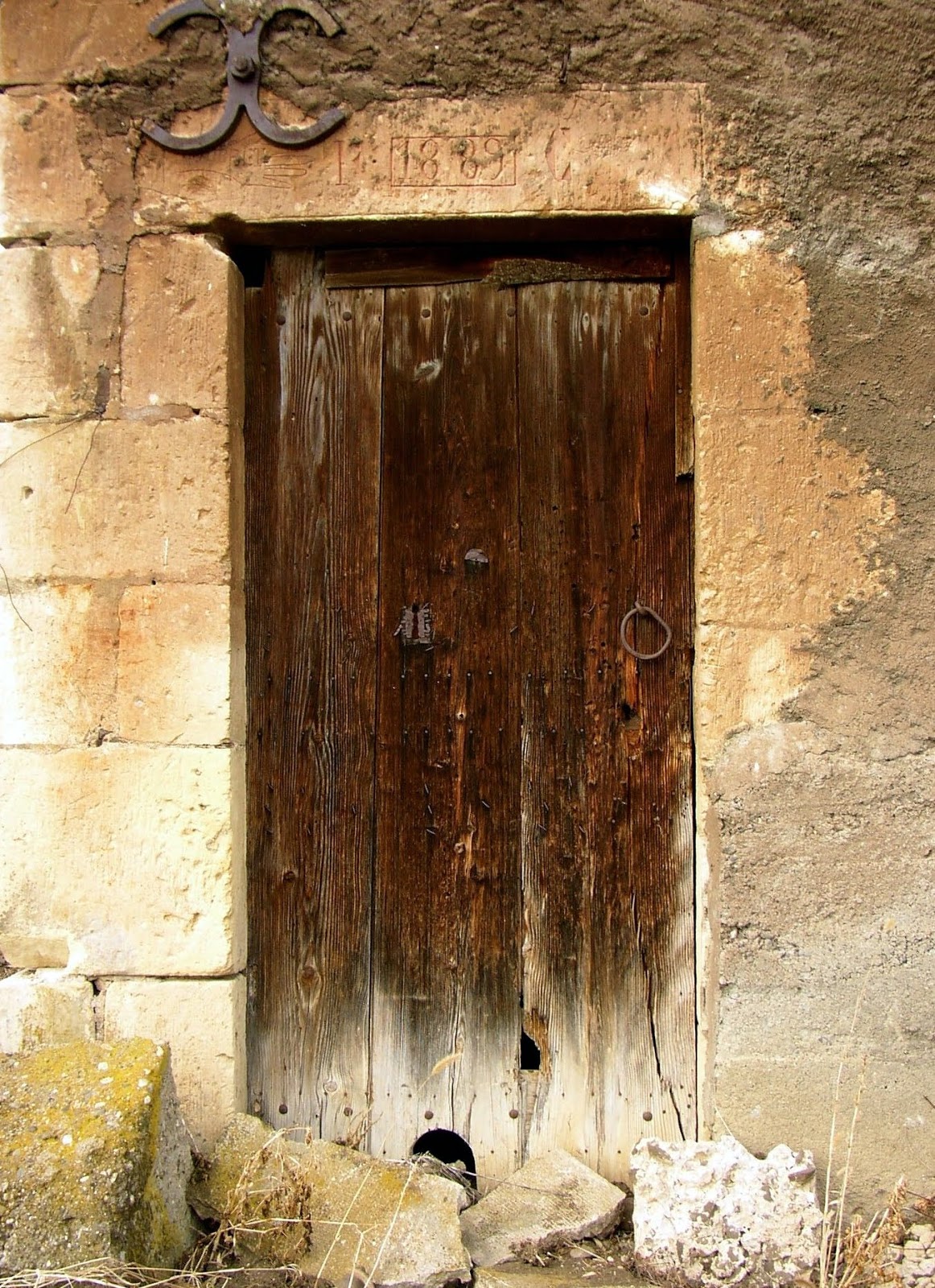 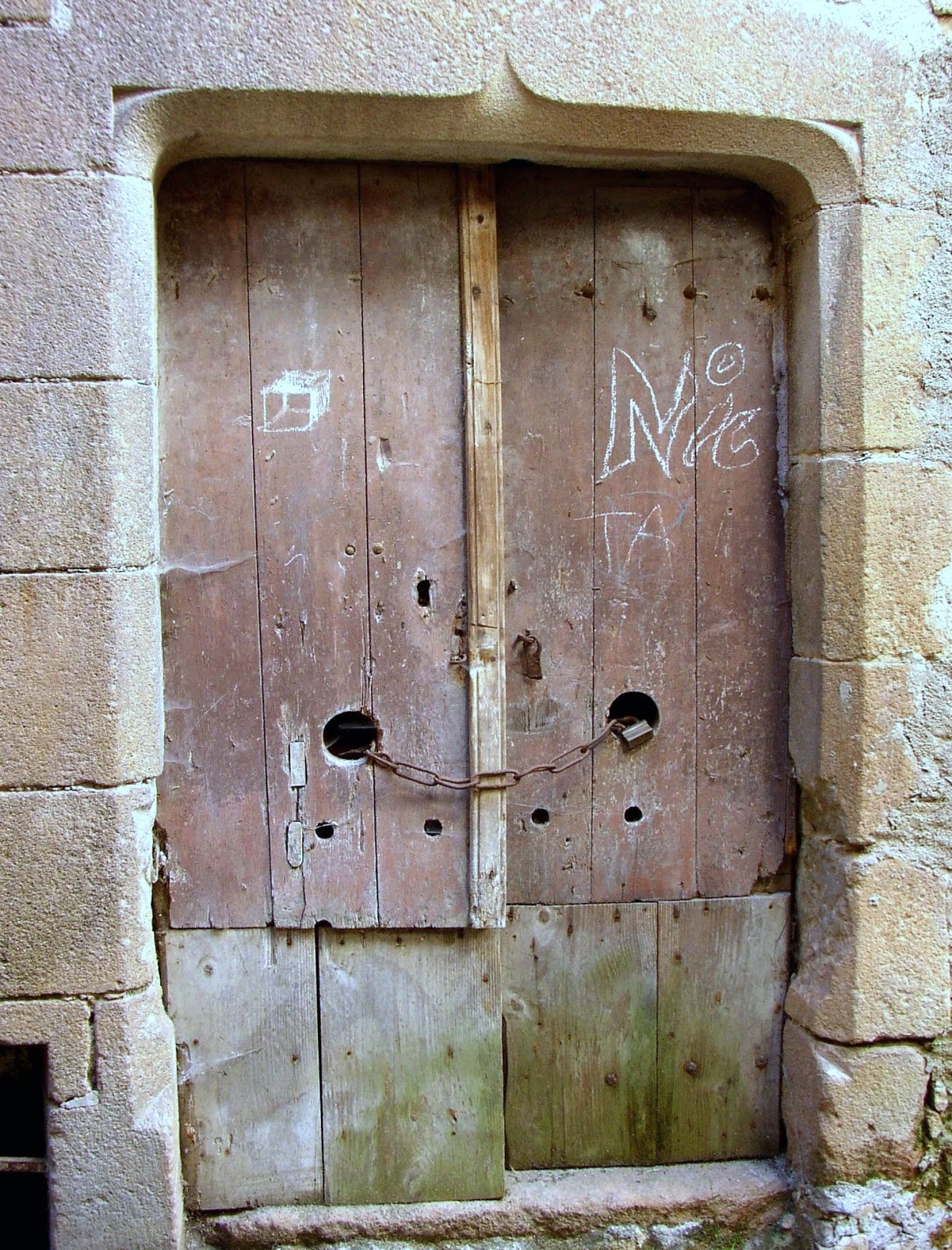 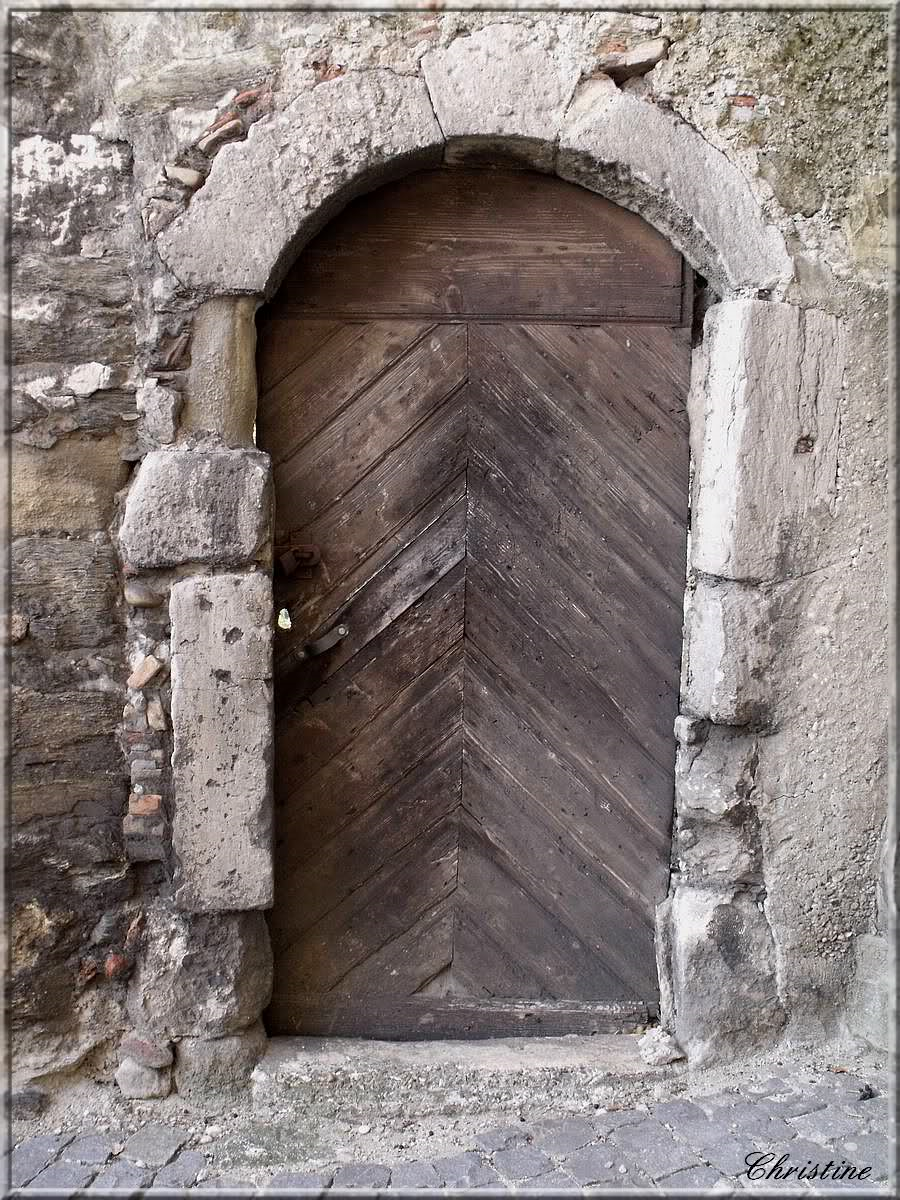 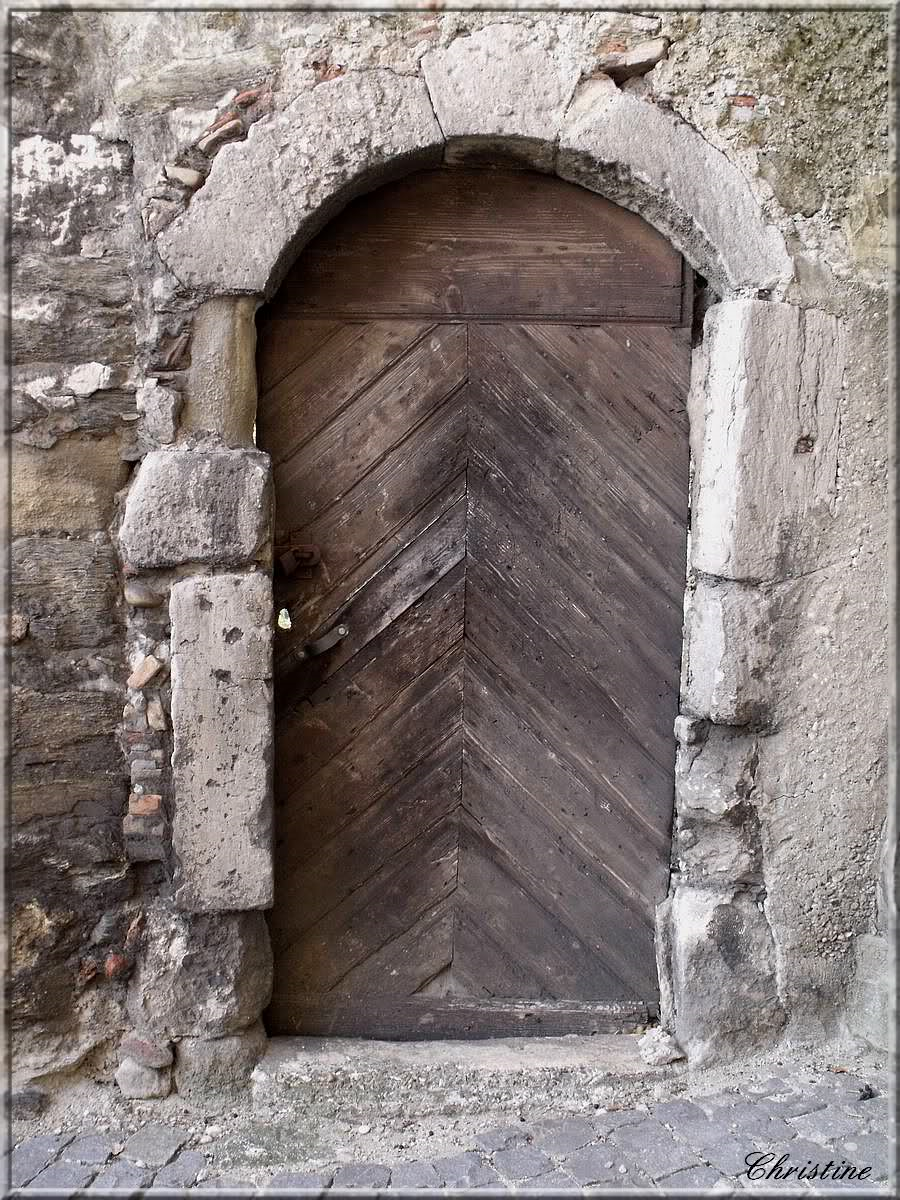 ʺDonne-moi de m'accueillir comme tu m'accueillesʺ
Saint Augustin
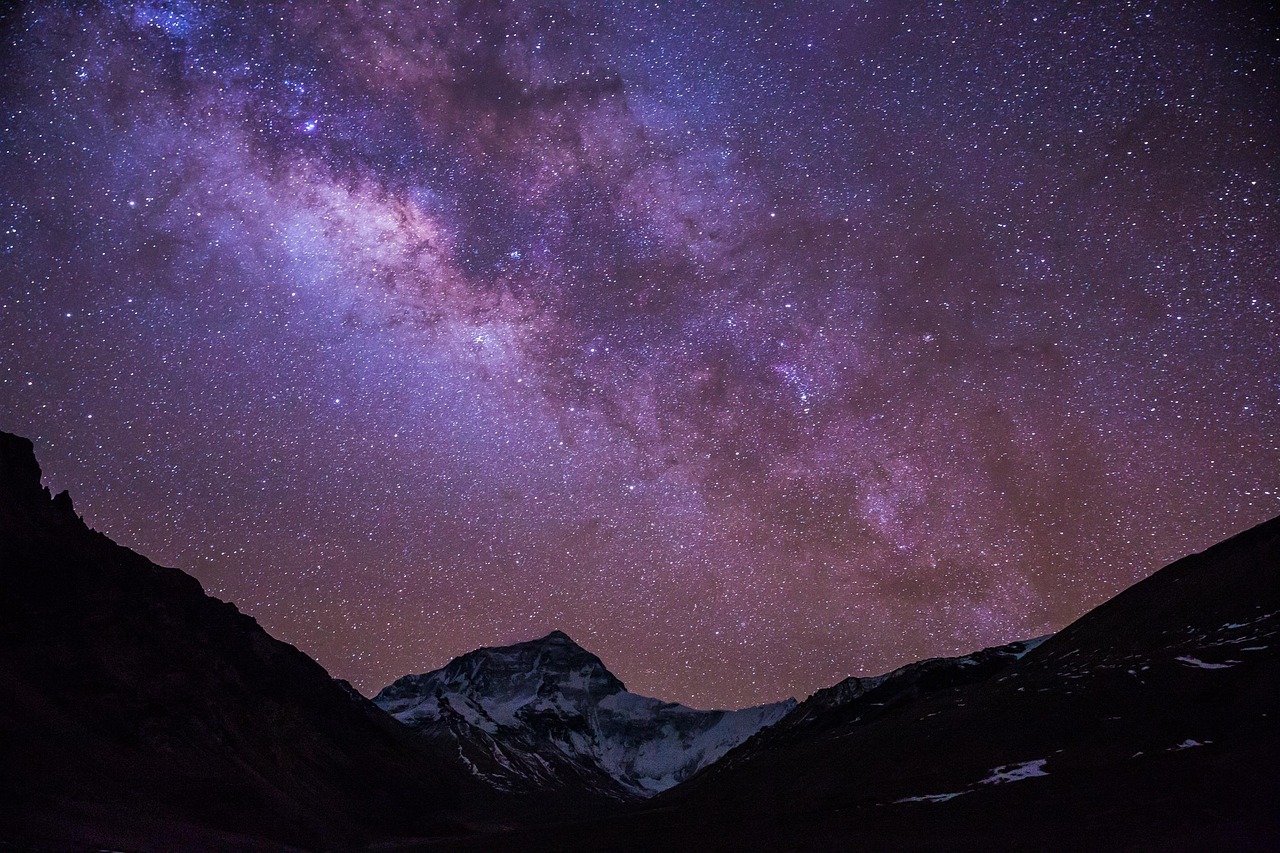 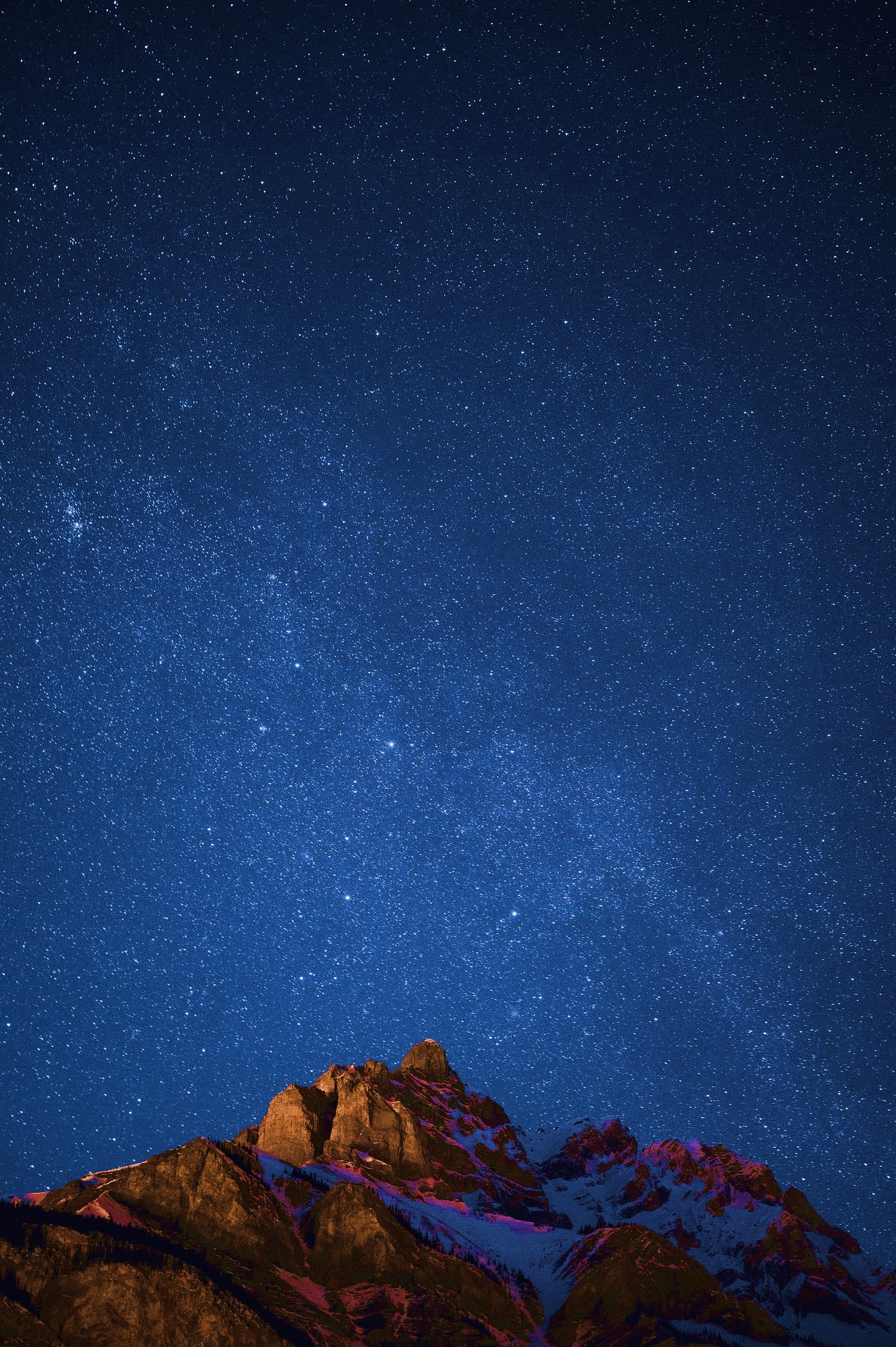 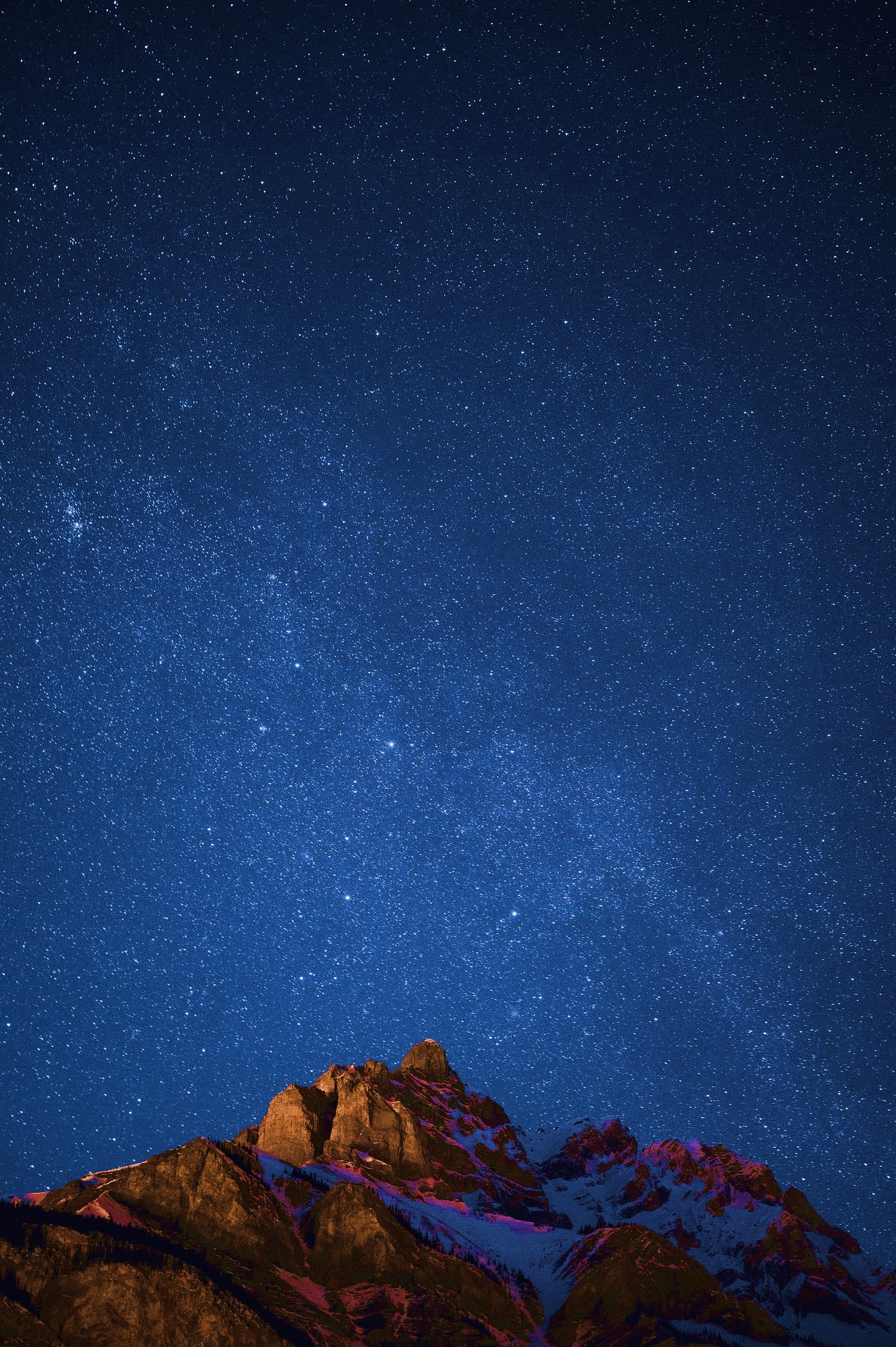 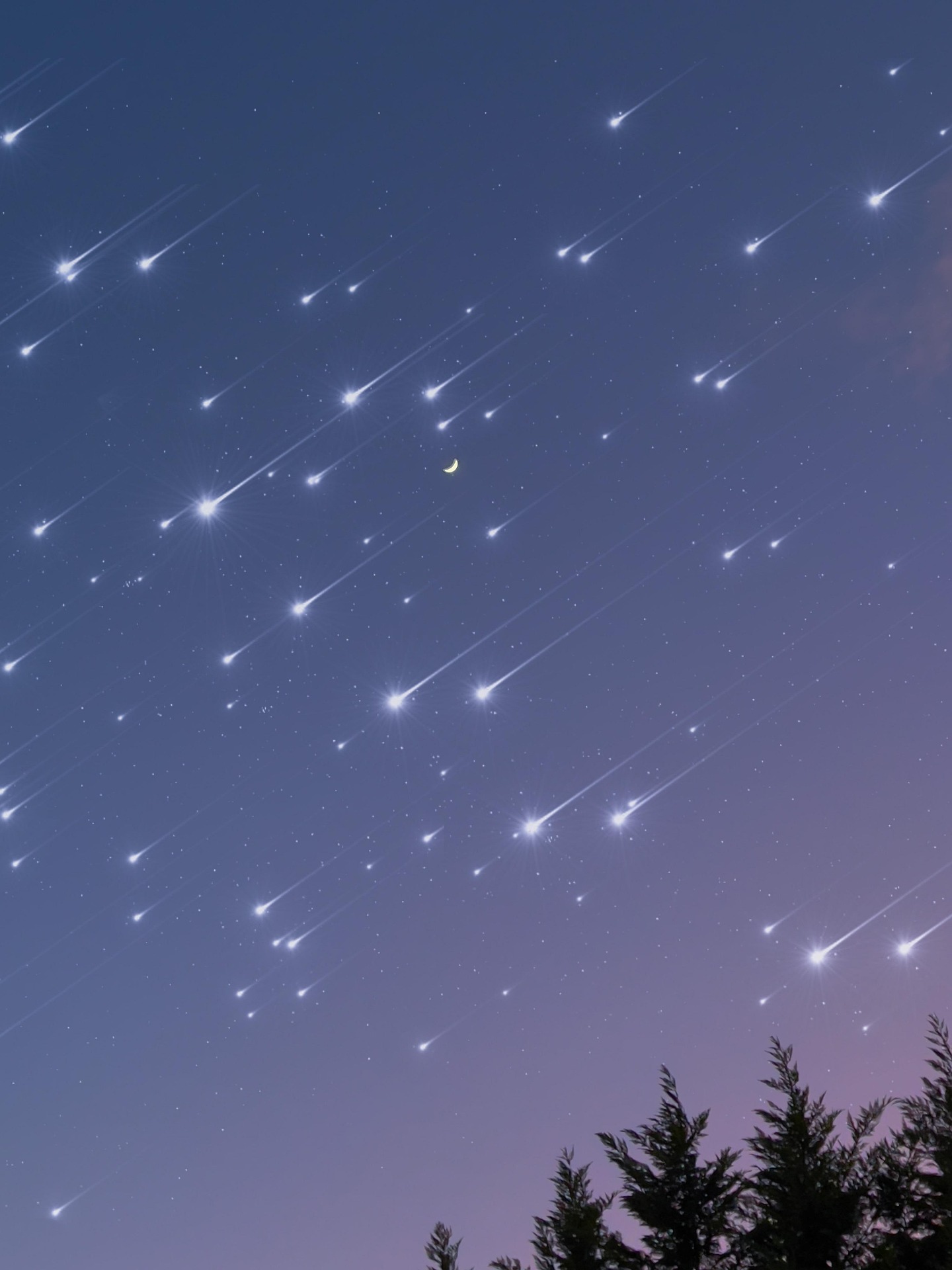 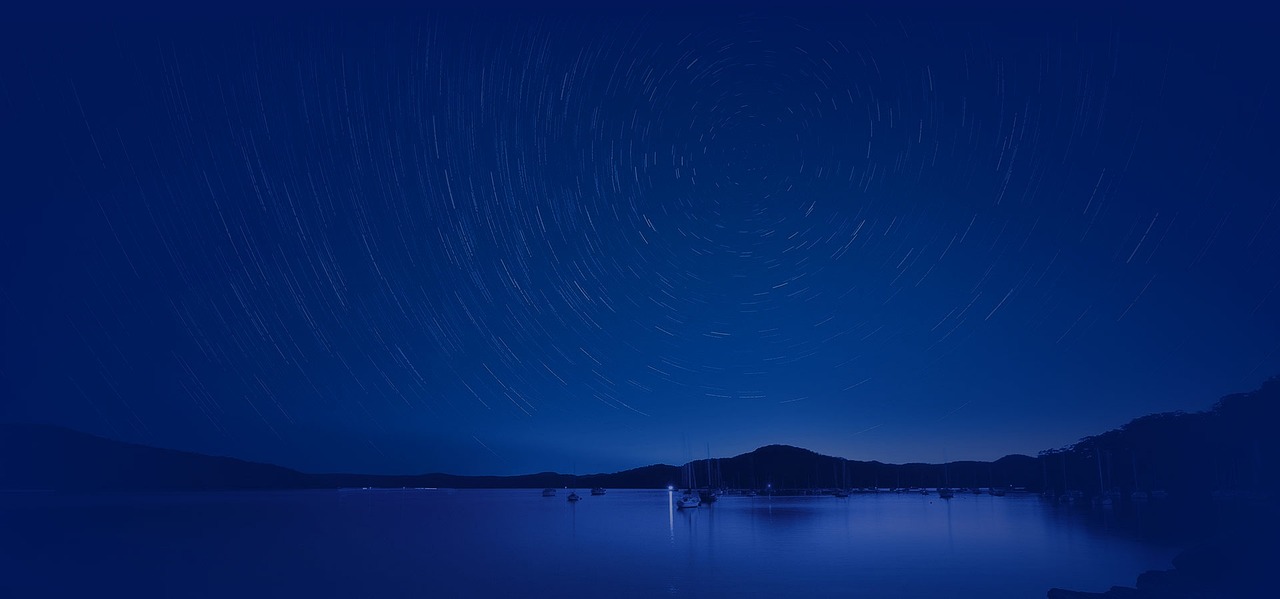 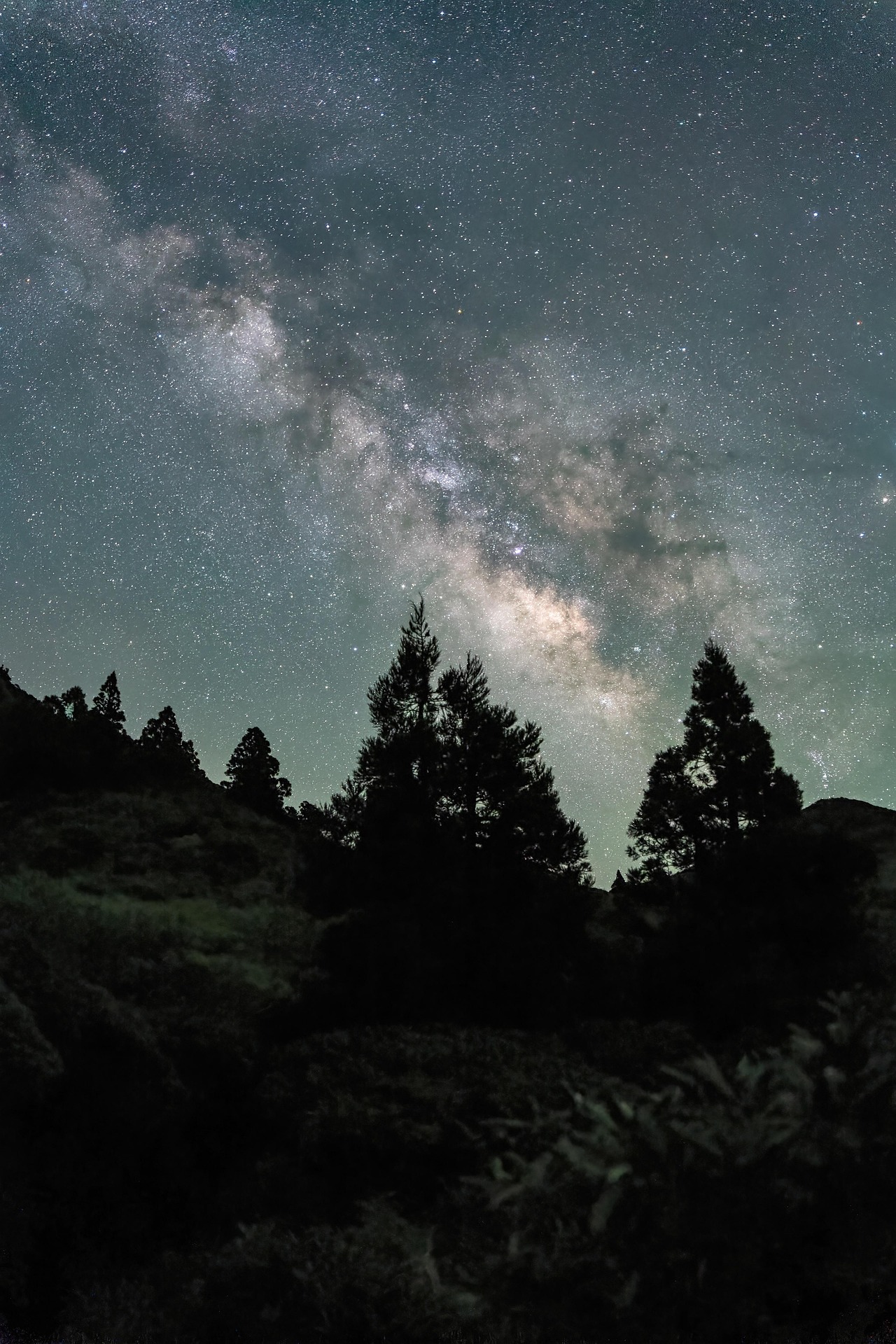 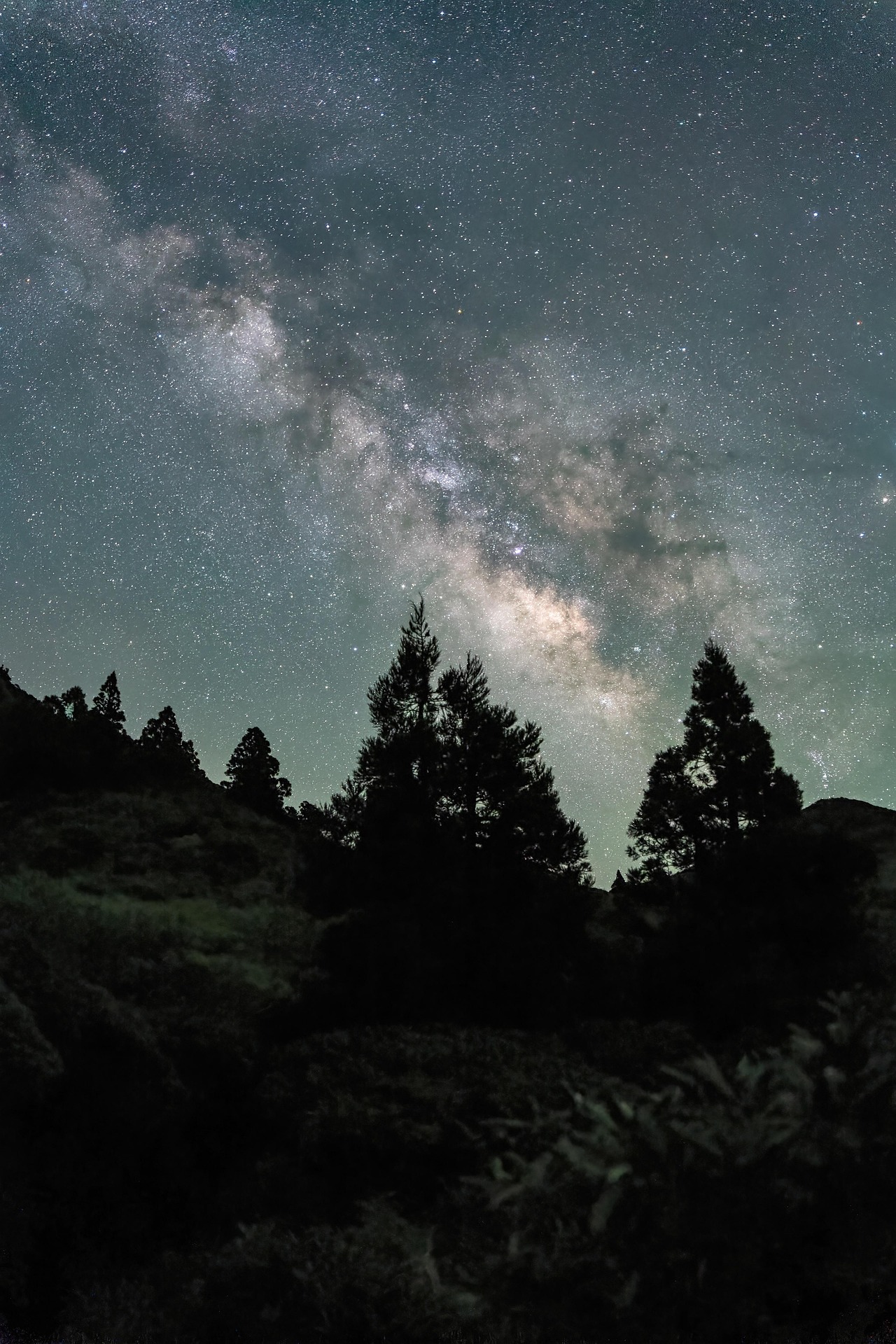 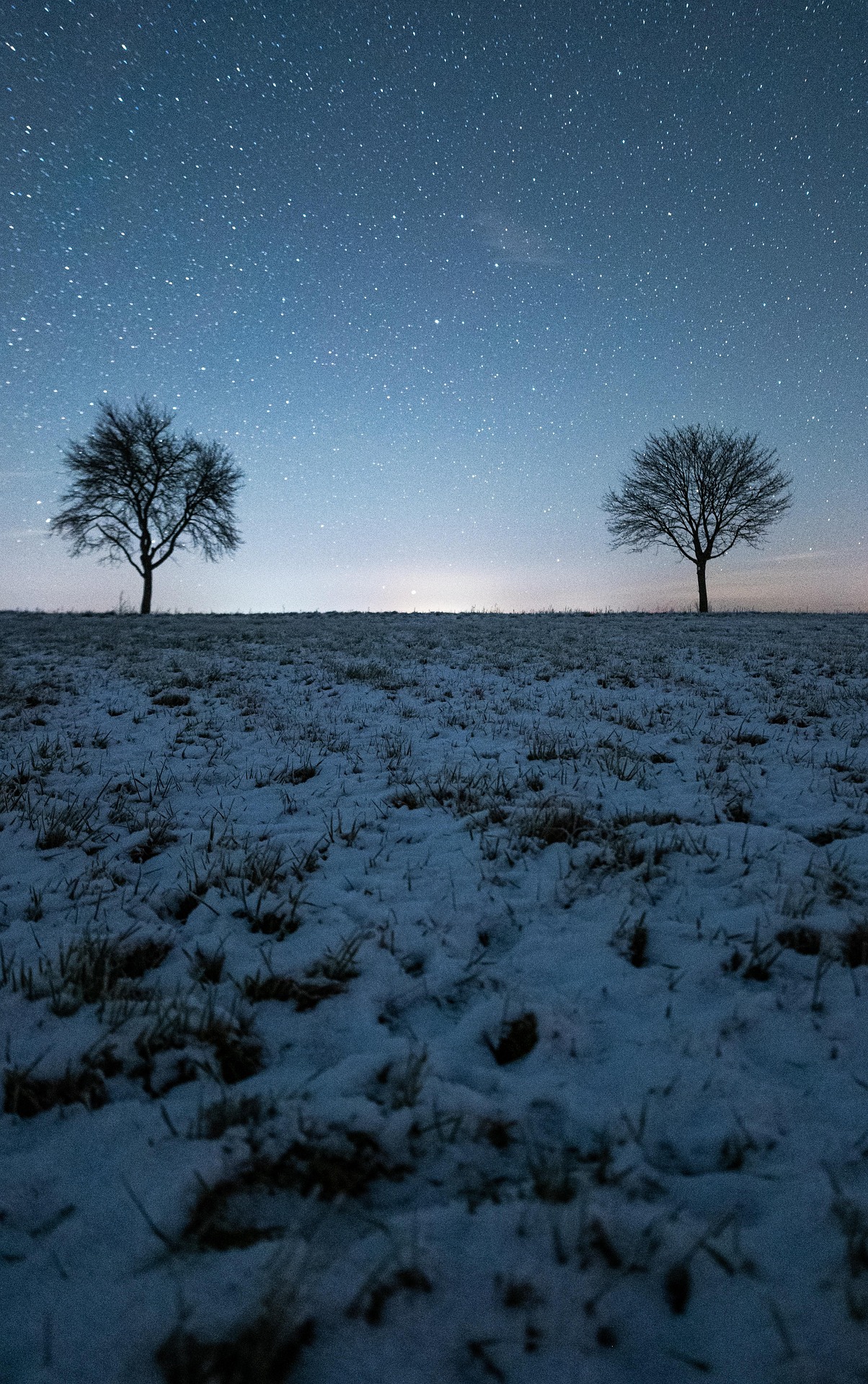 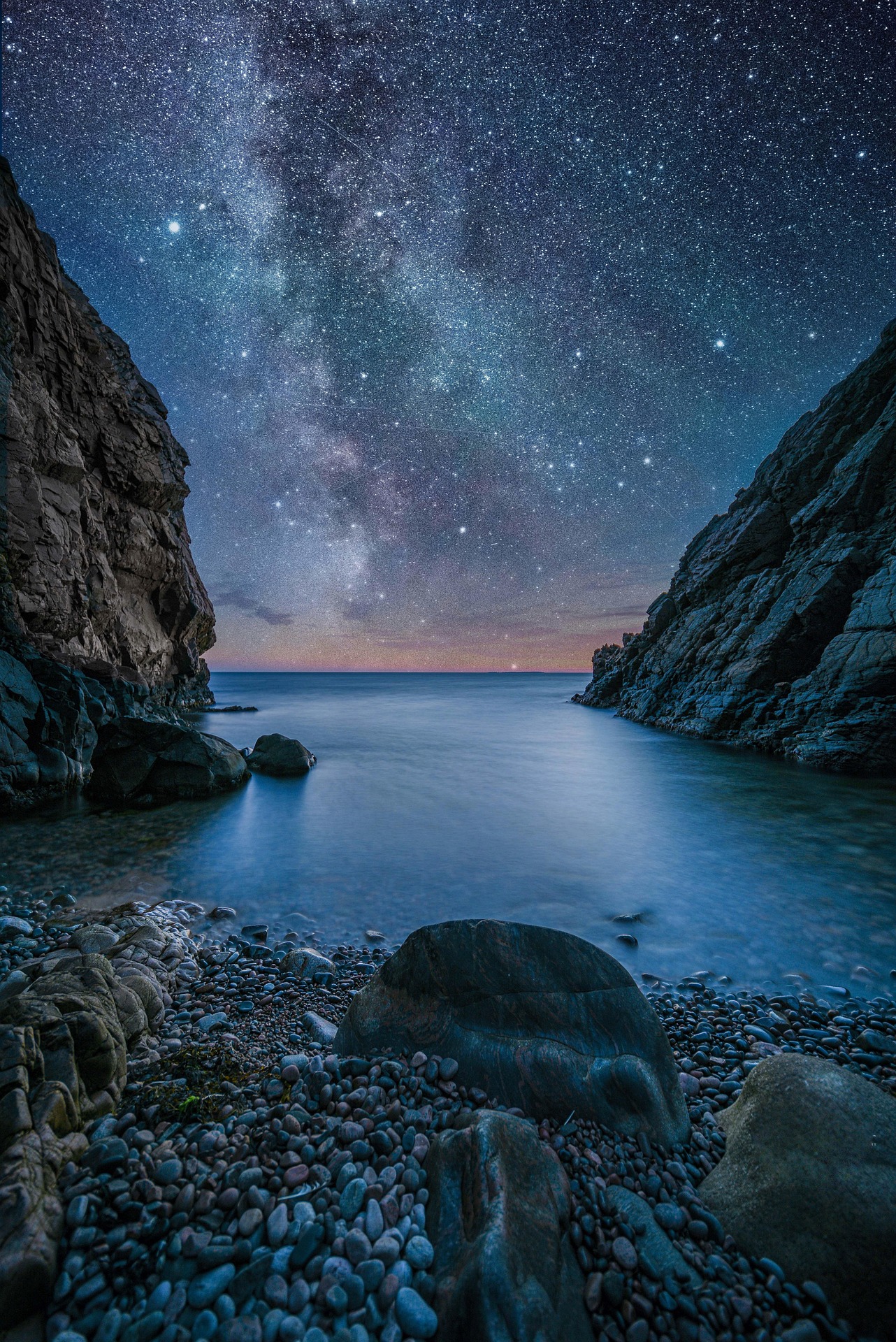 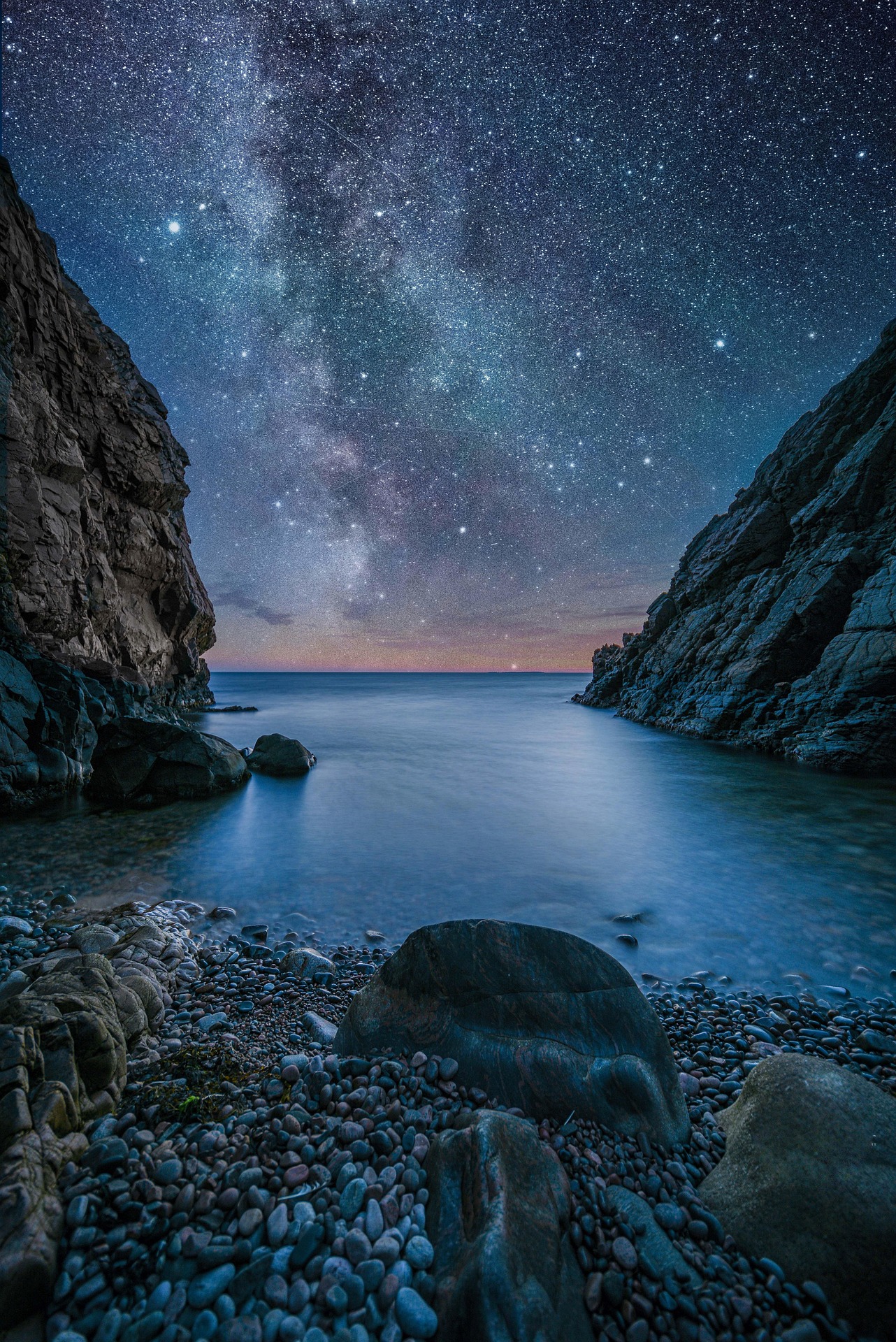 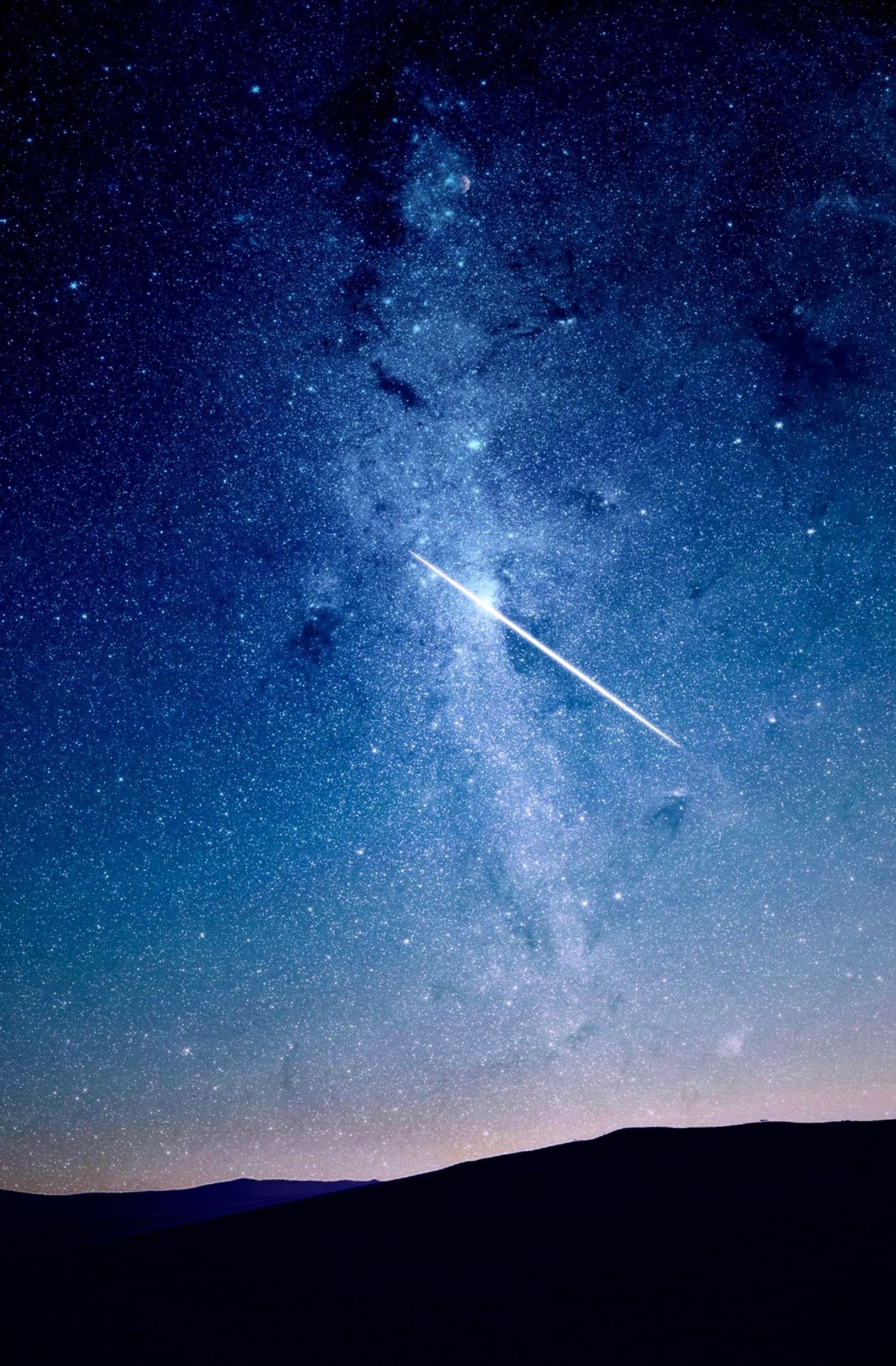 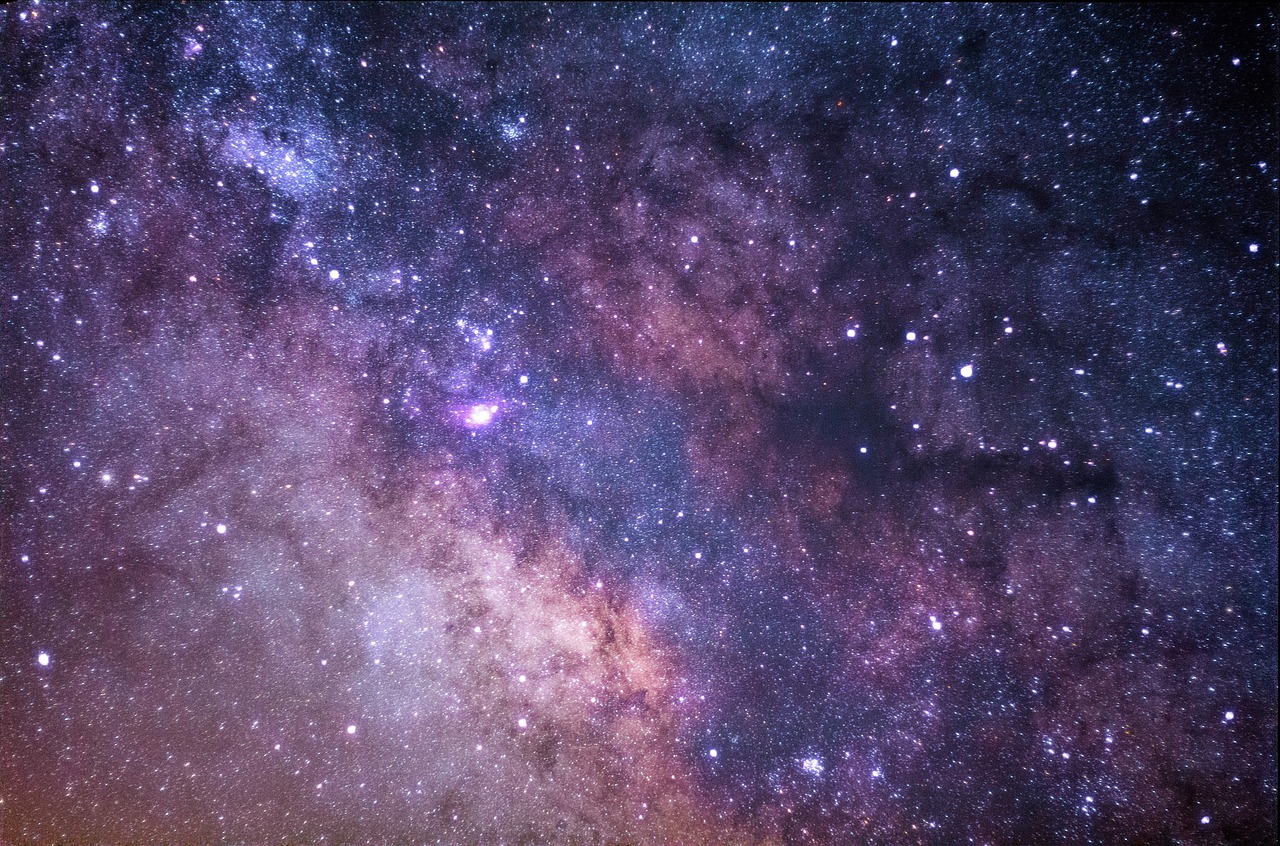 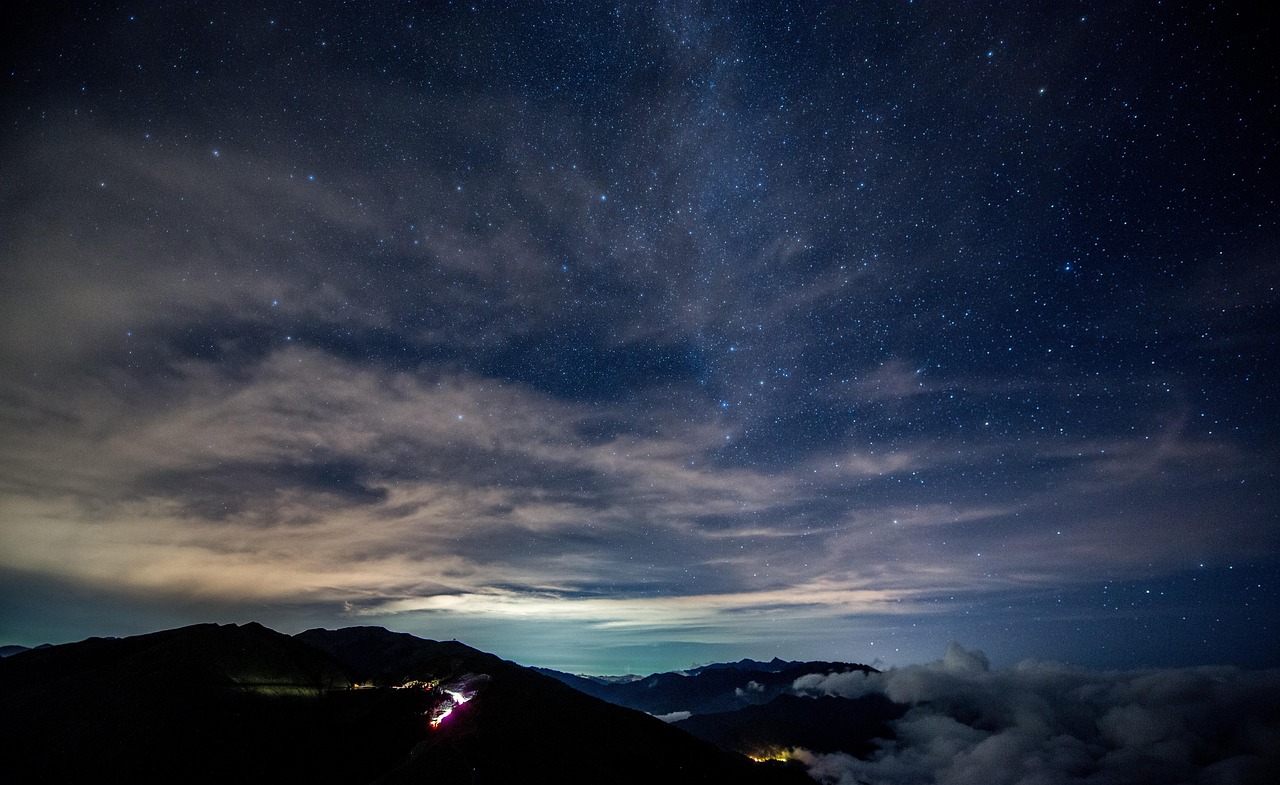 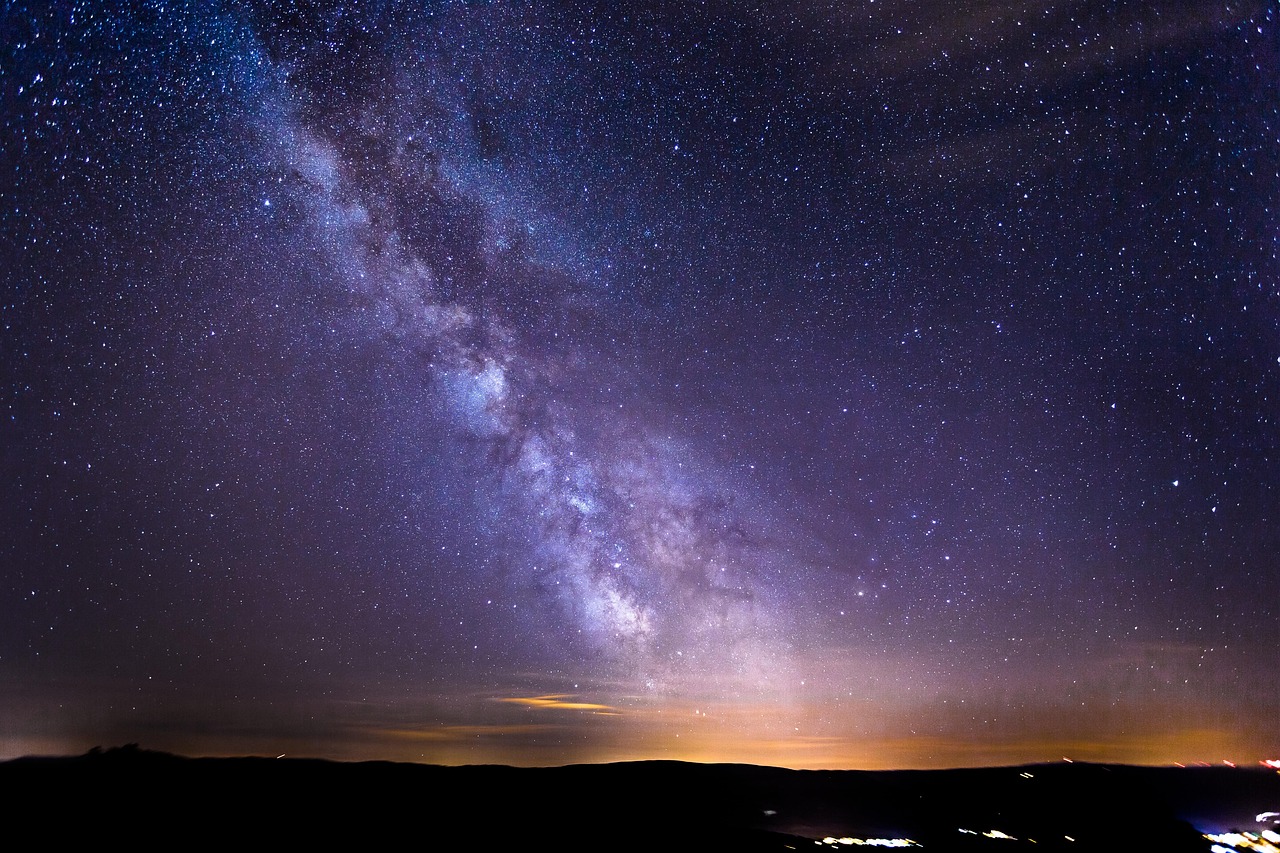 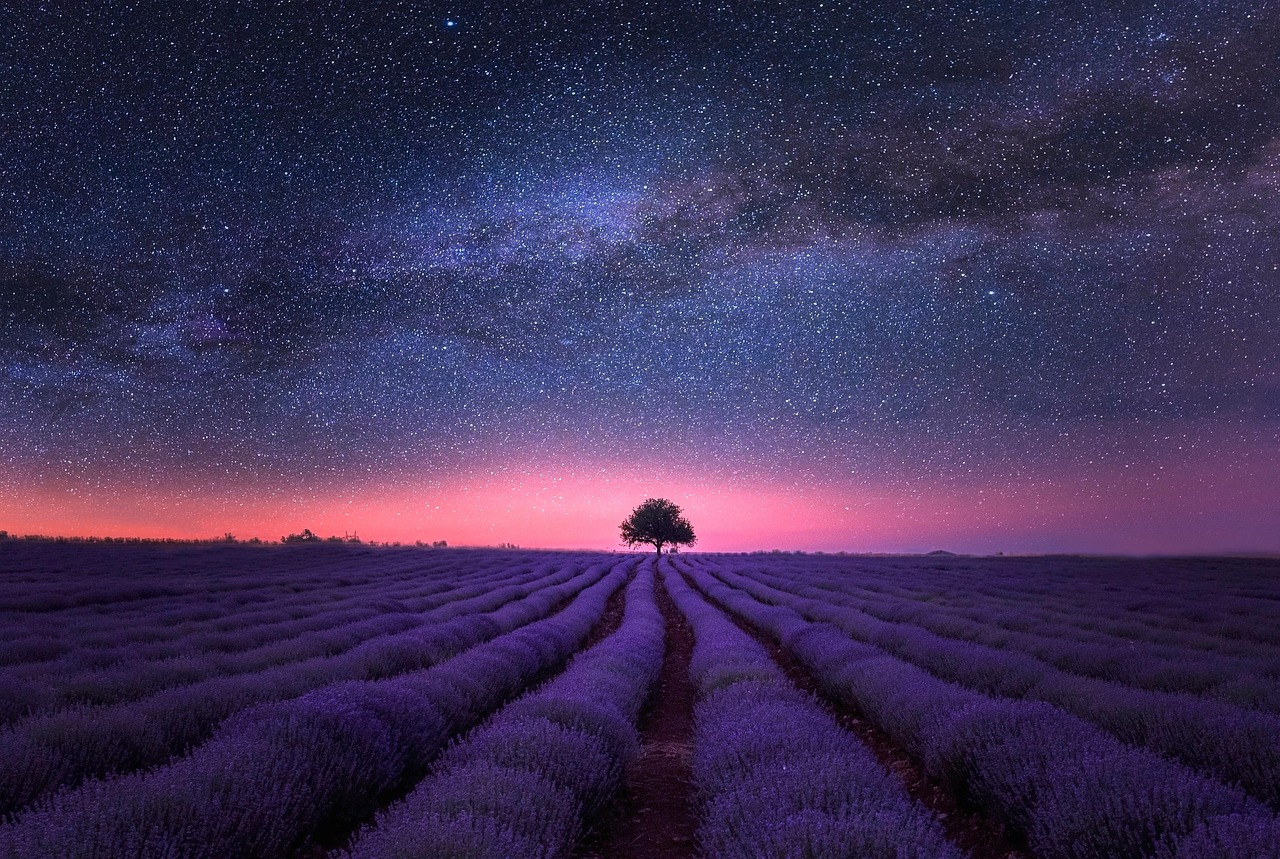 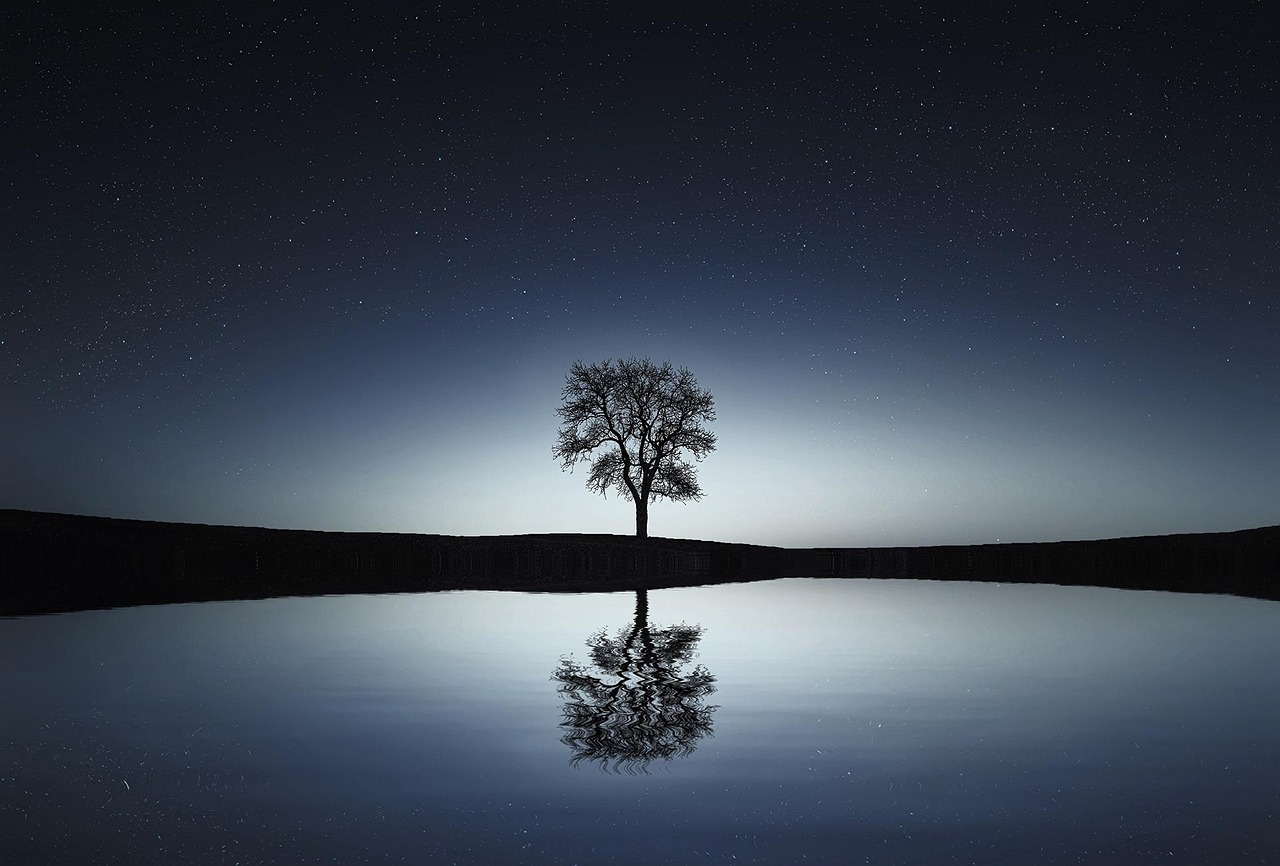 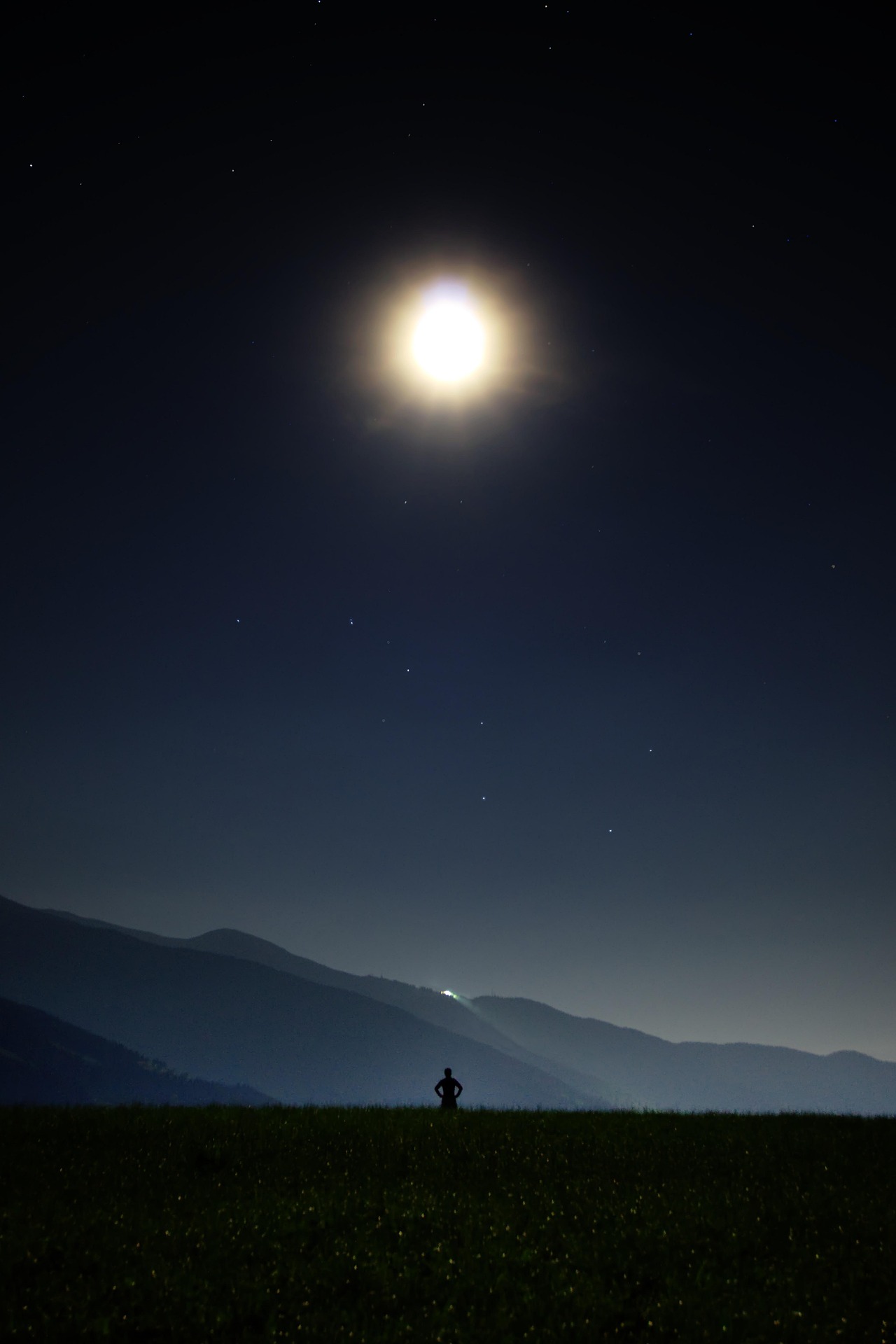 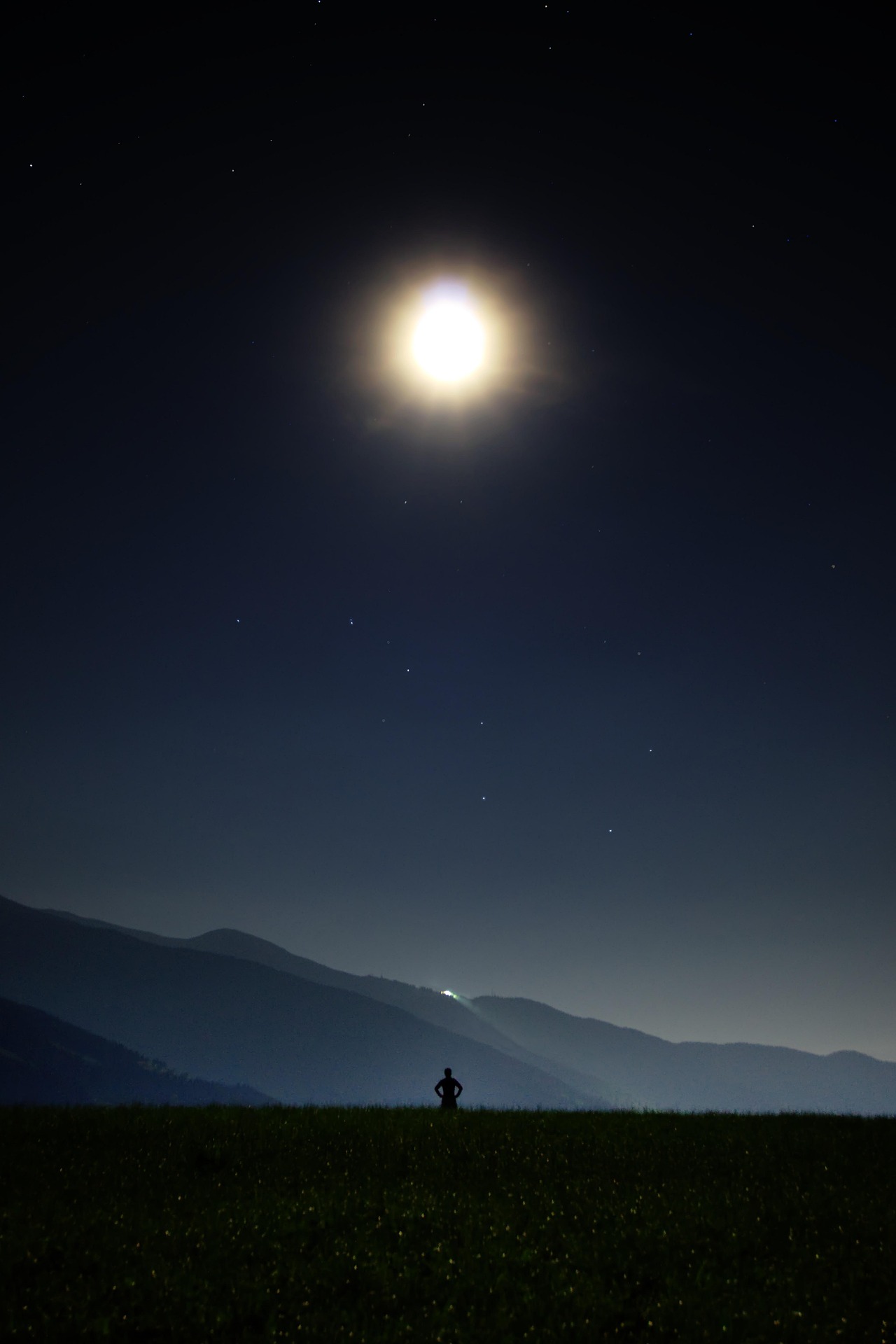 ʺJ'ai voulu avoir l'intelligence 
de ce que je crois, Seigneurʺ
Saint Augustin
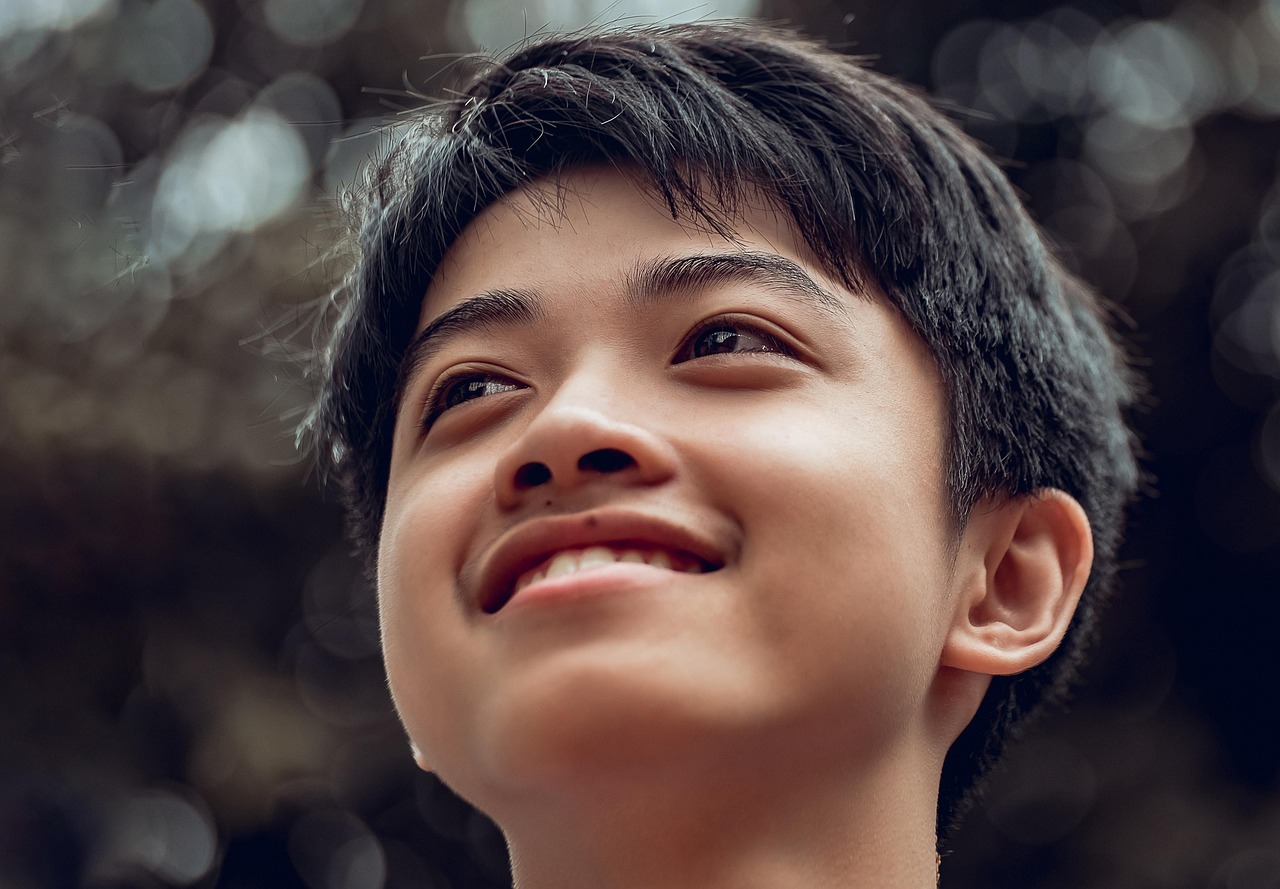 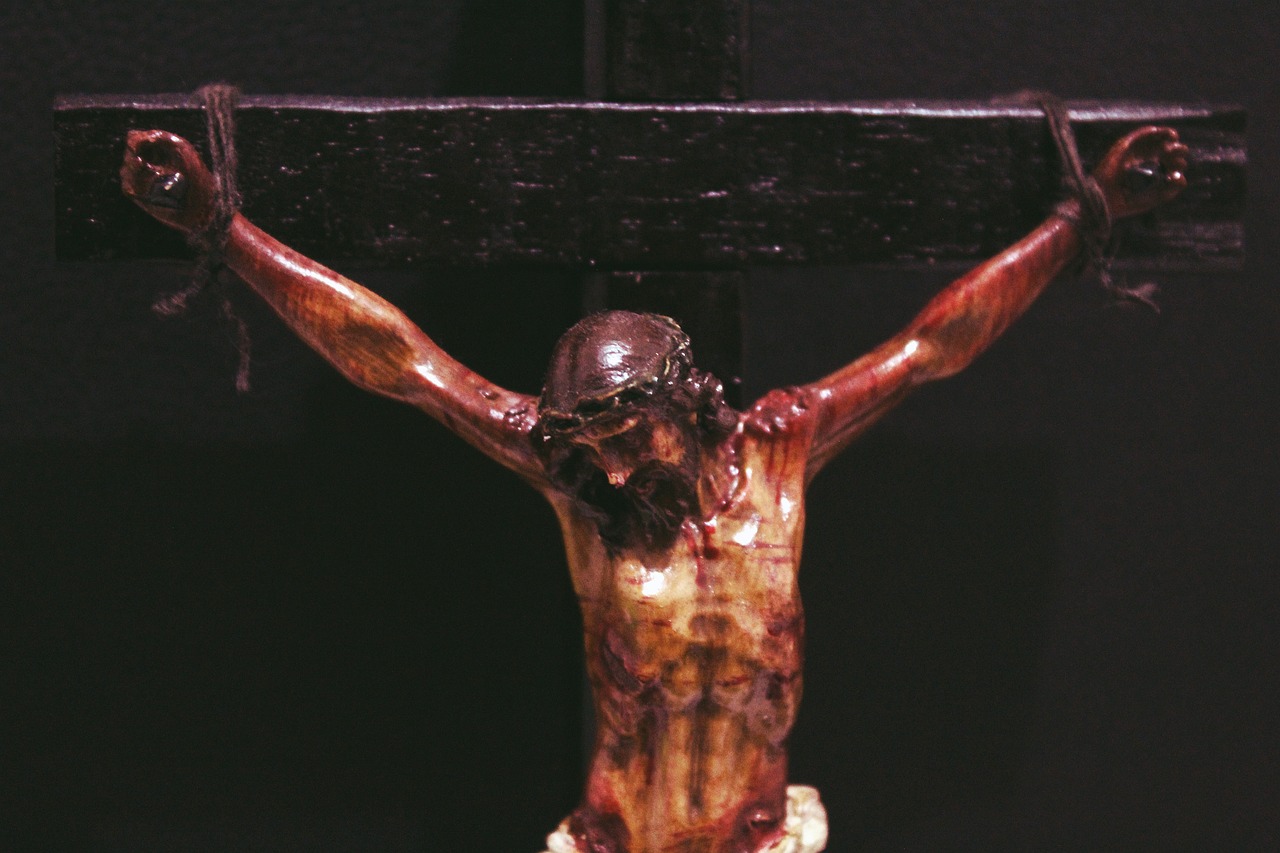 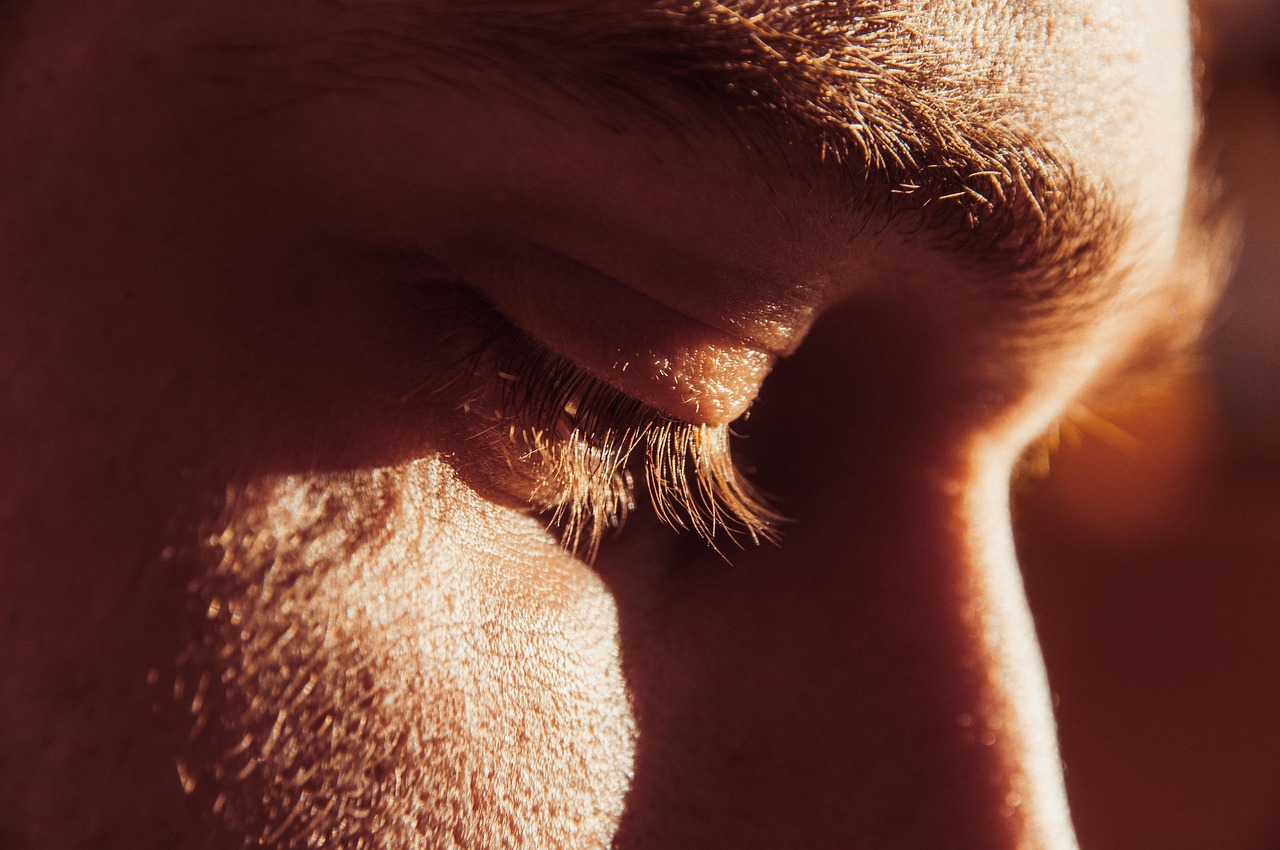 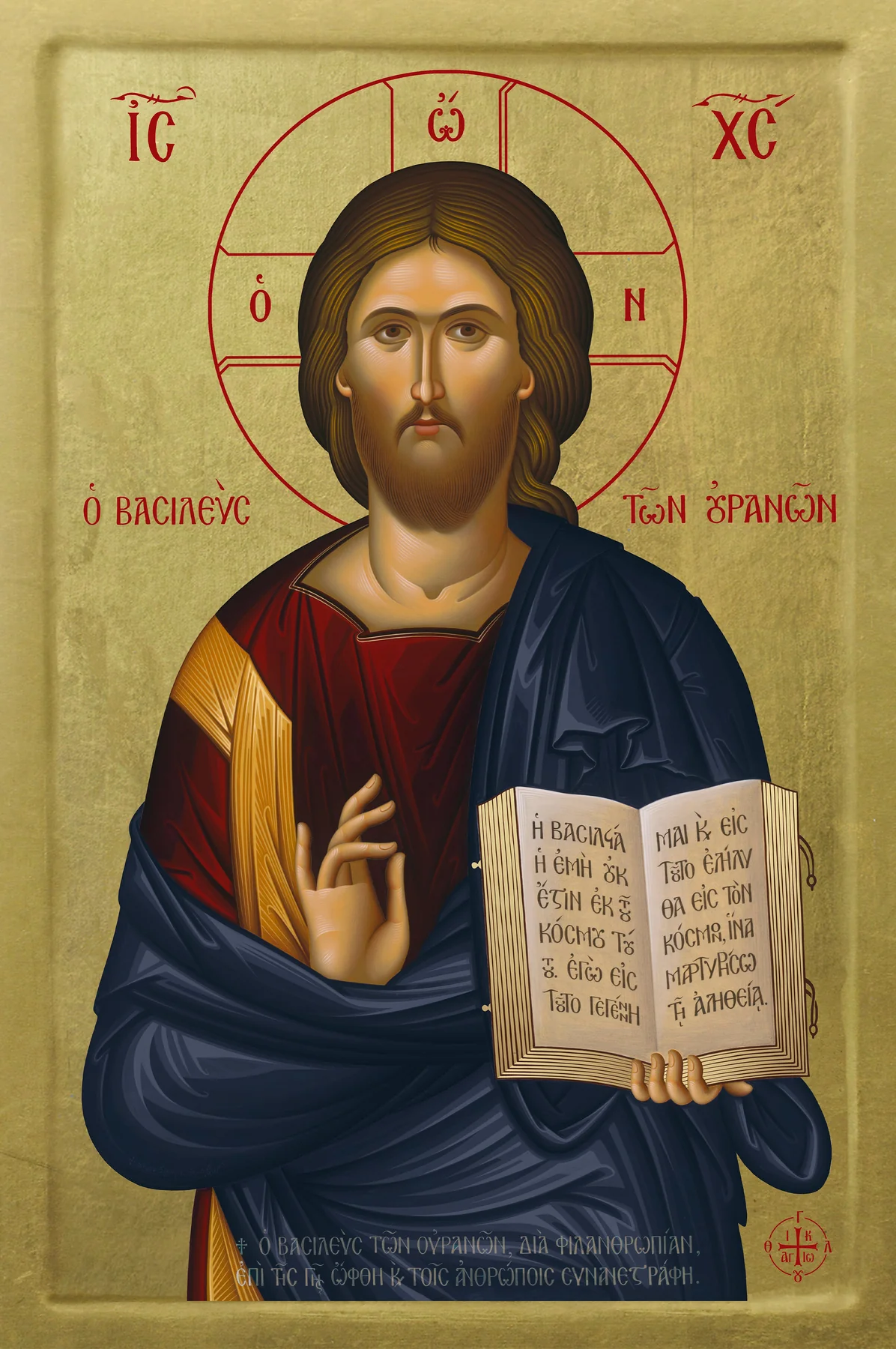 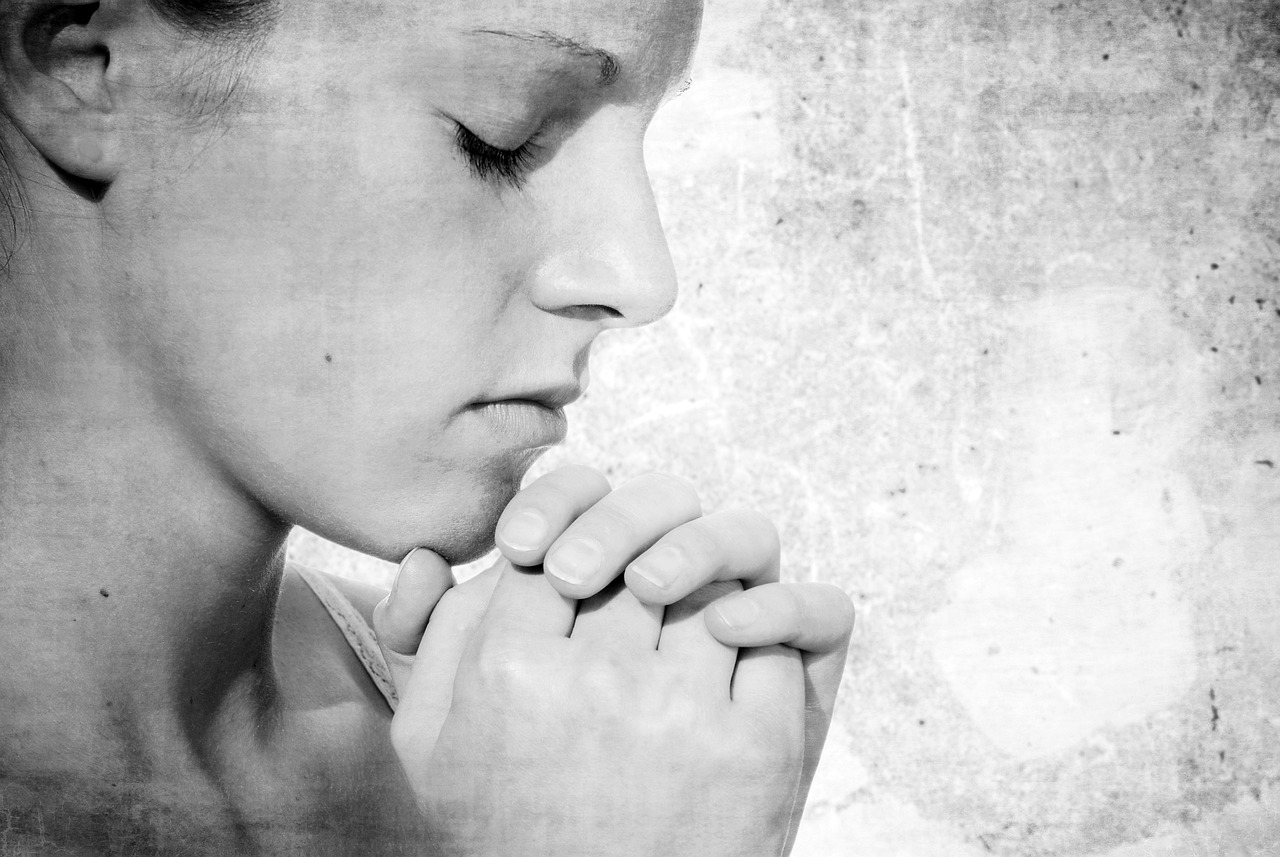 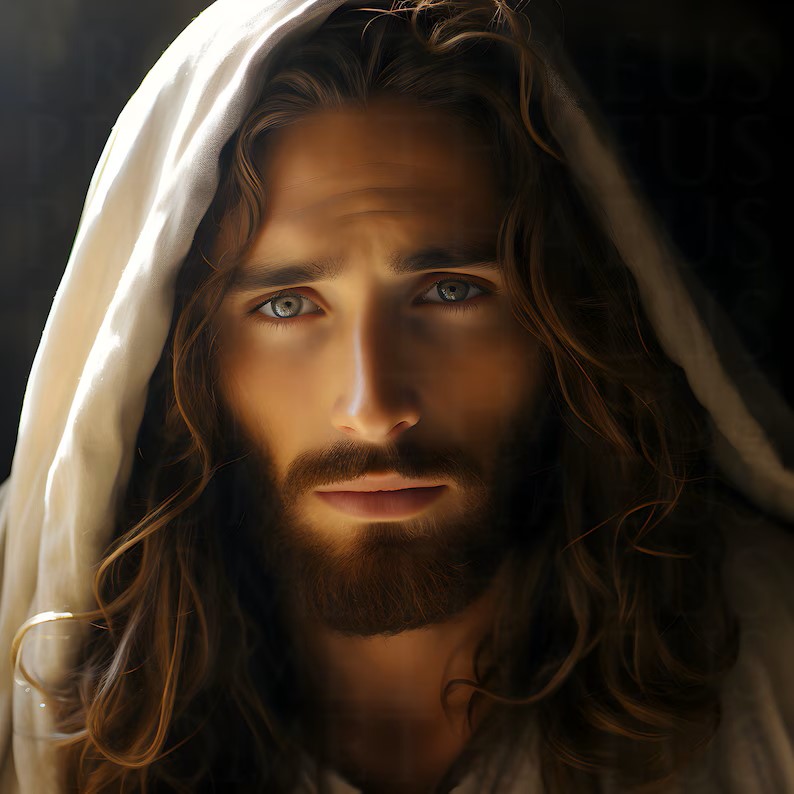 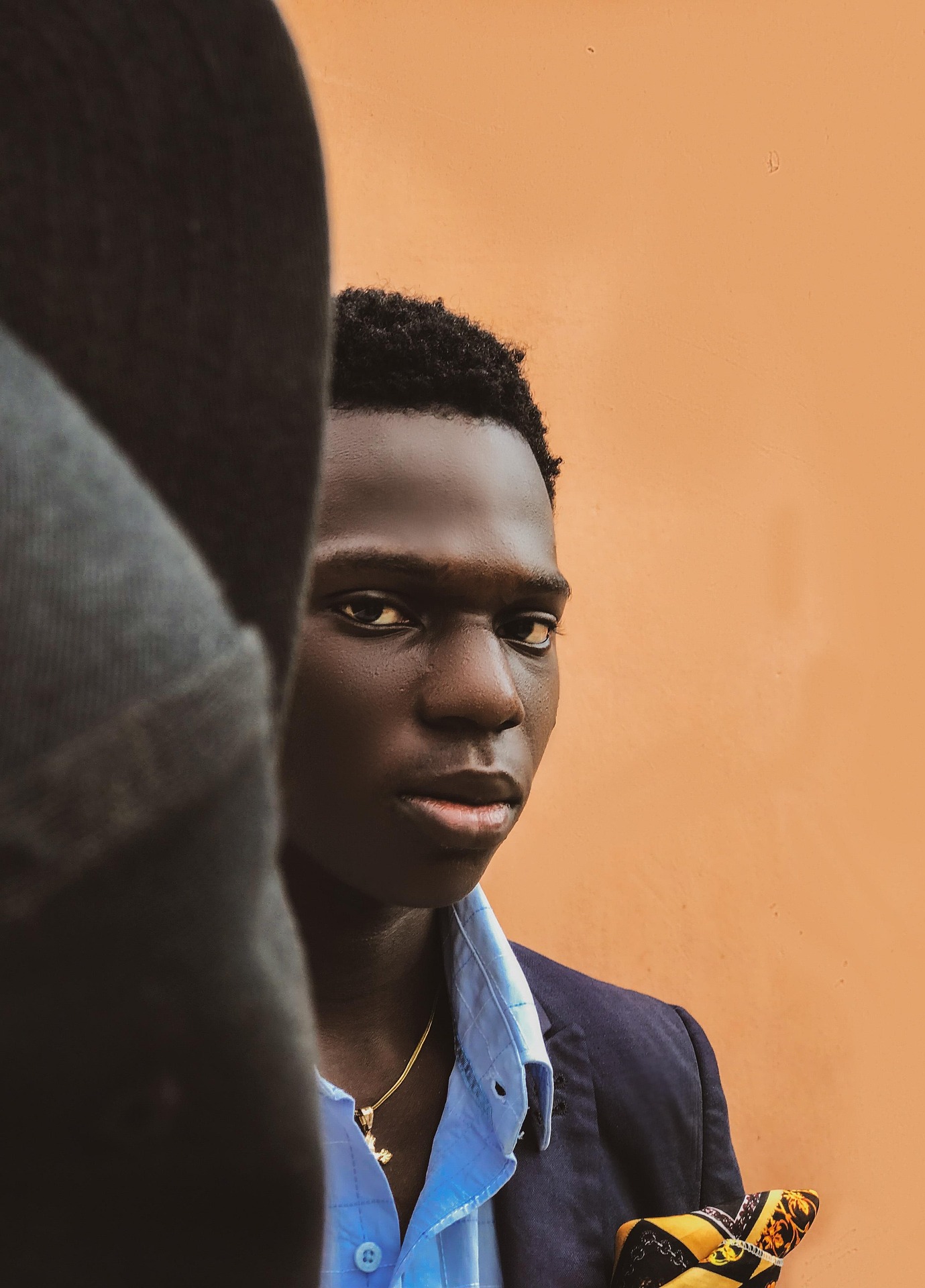 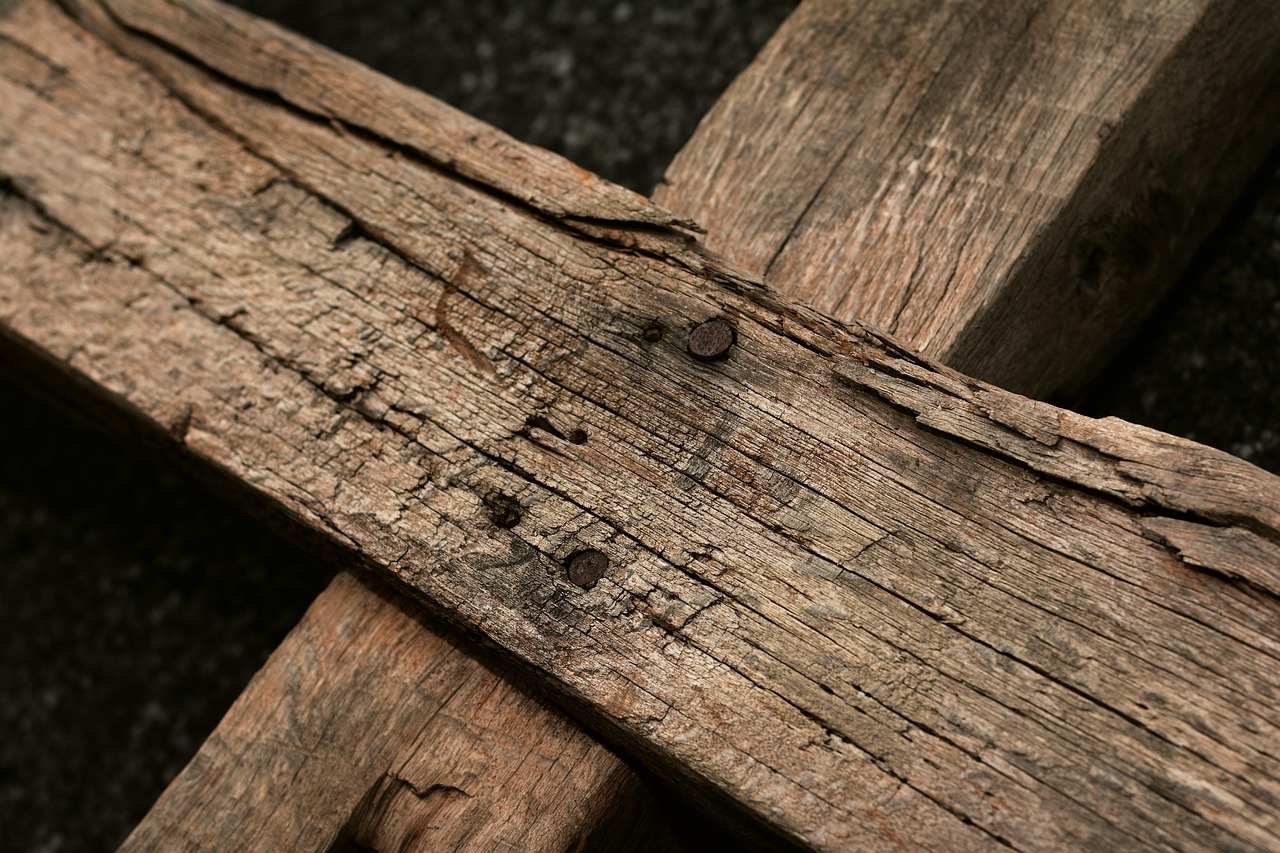 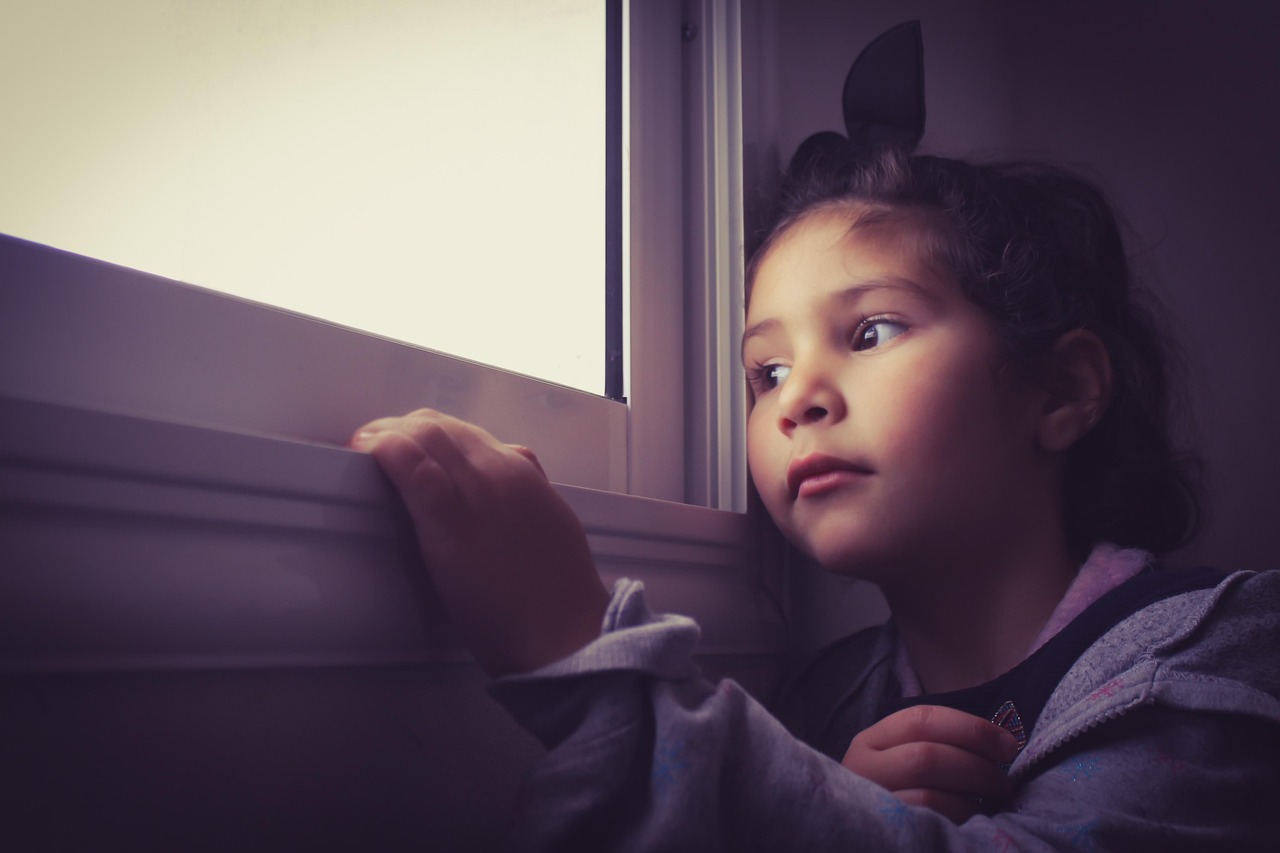 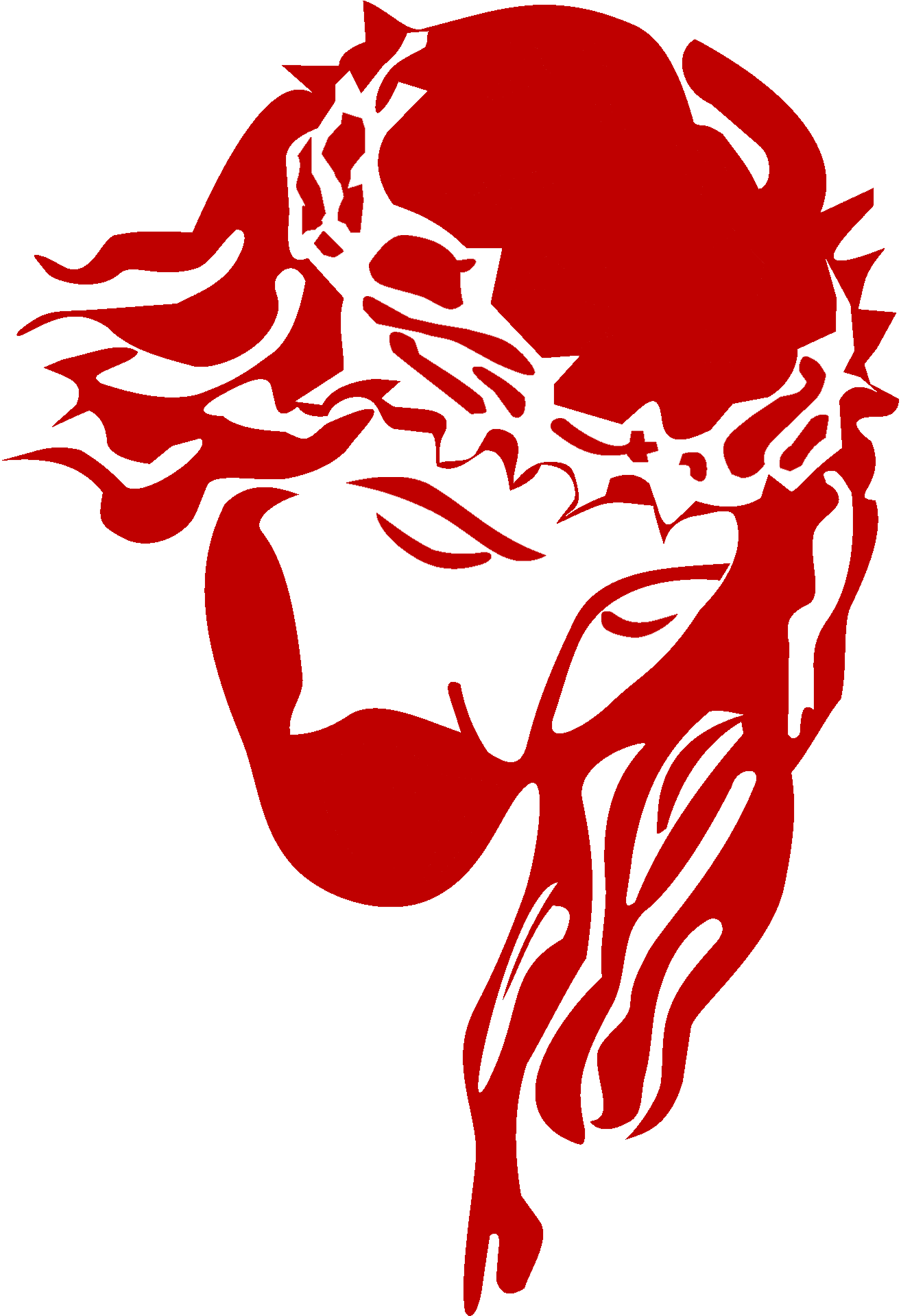 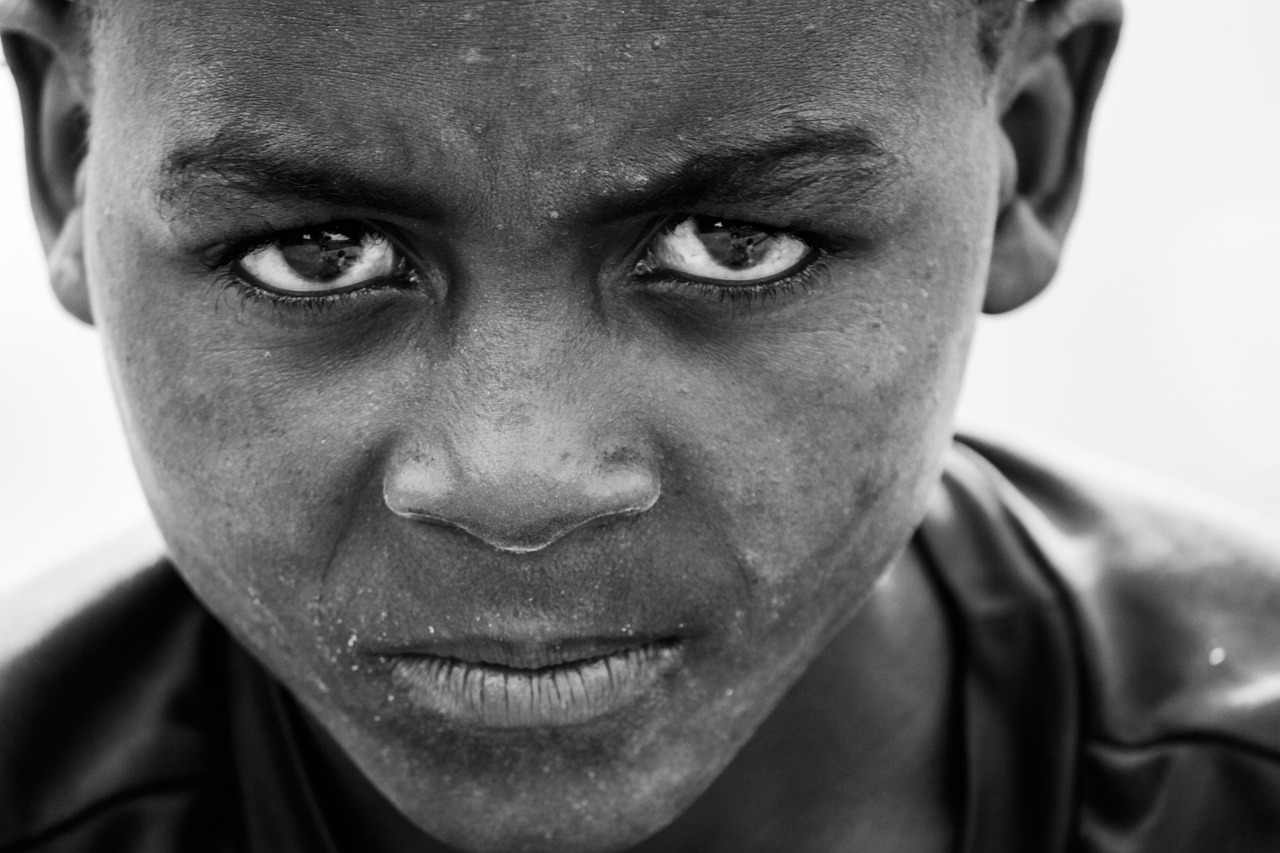 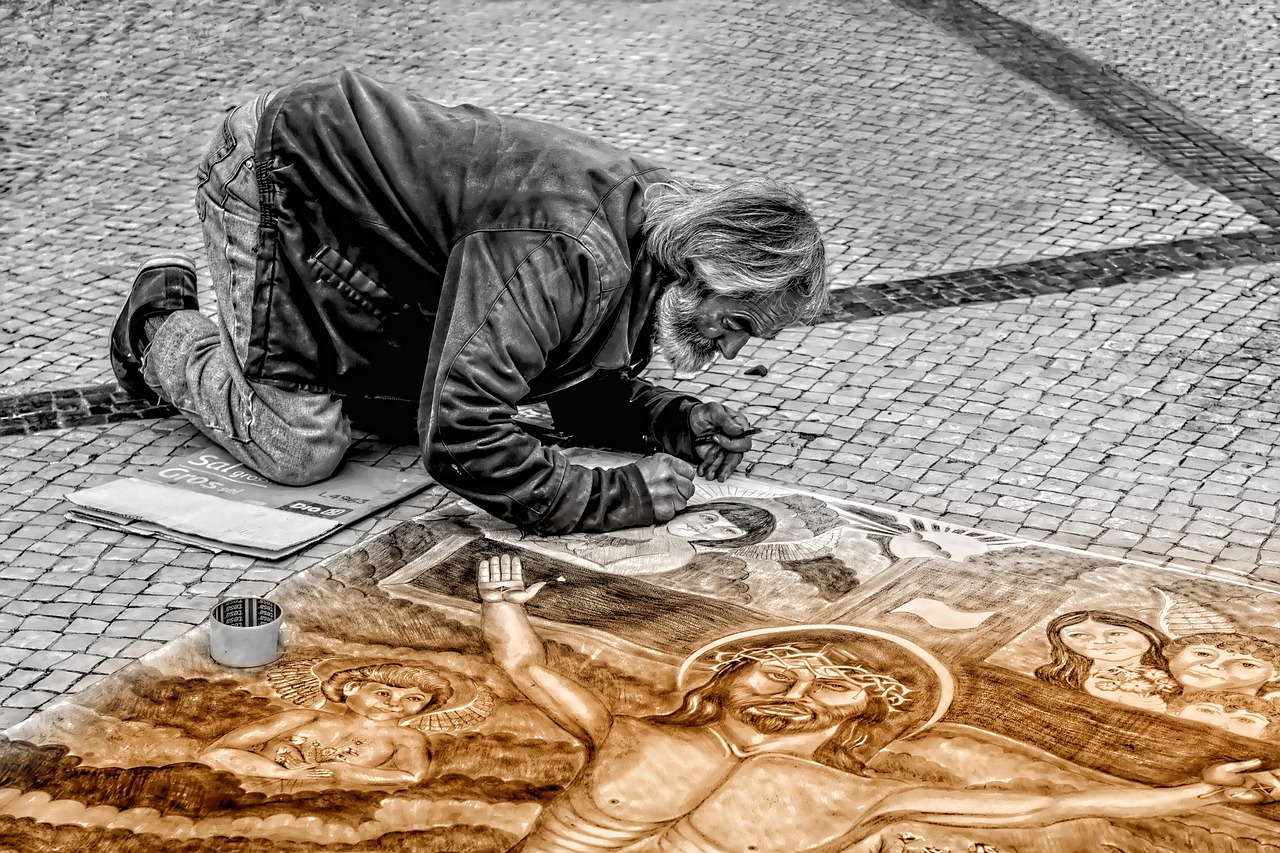 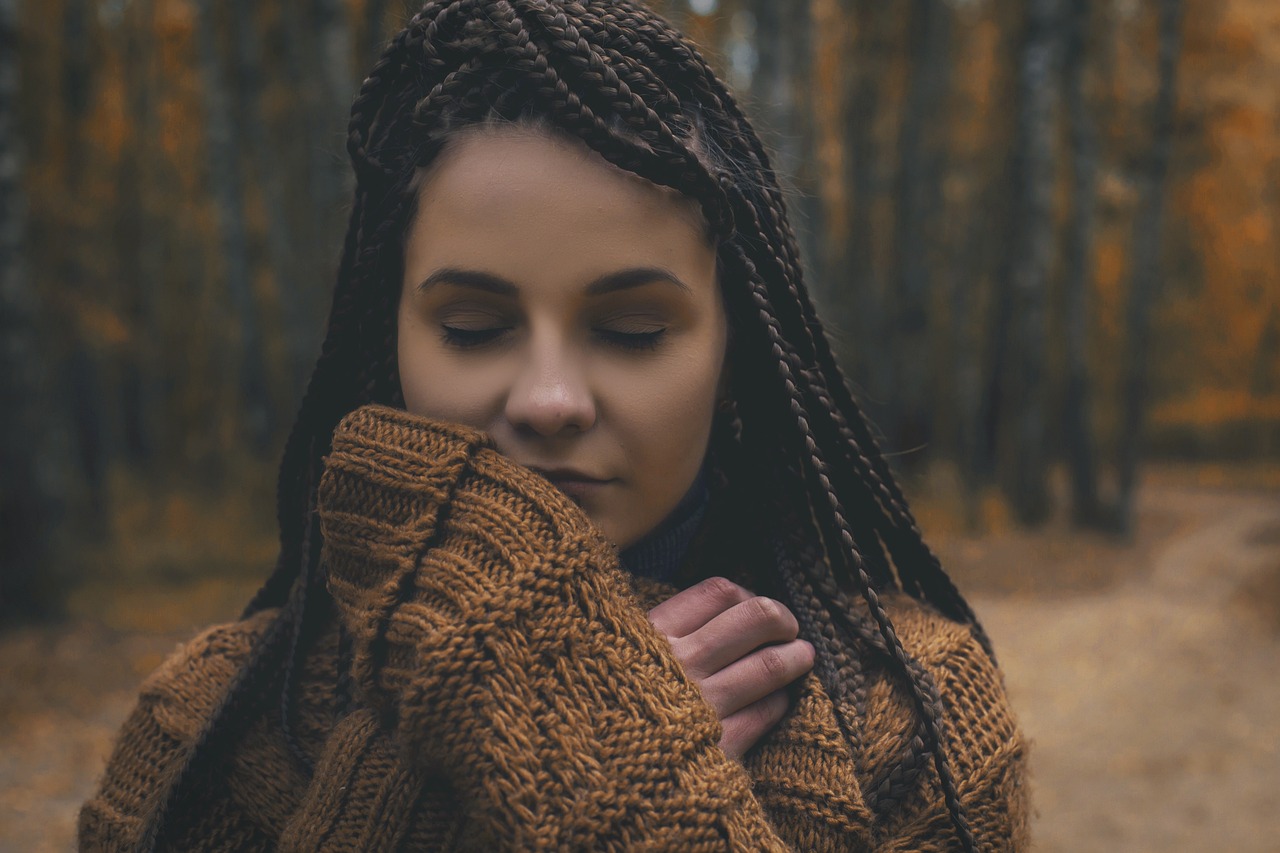 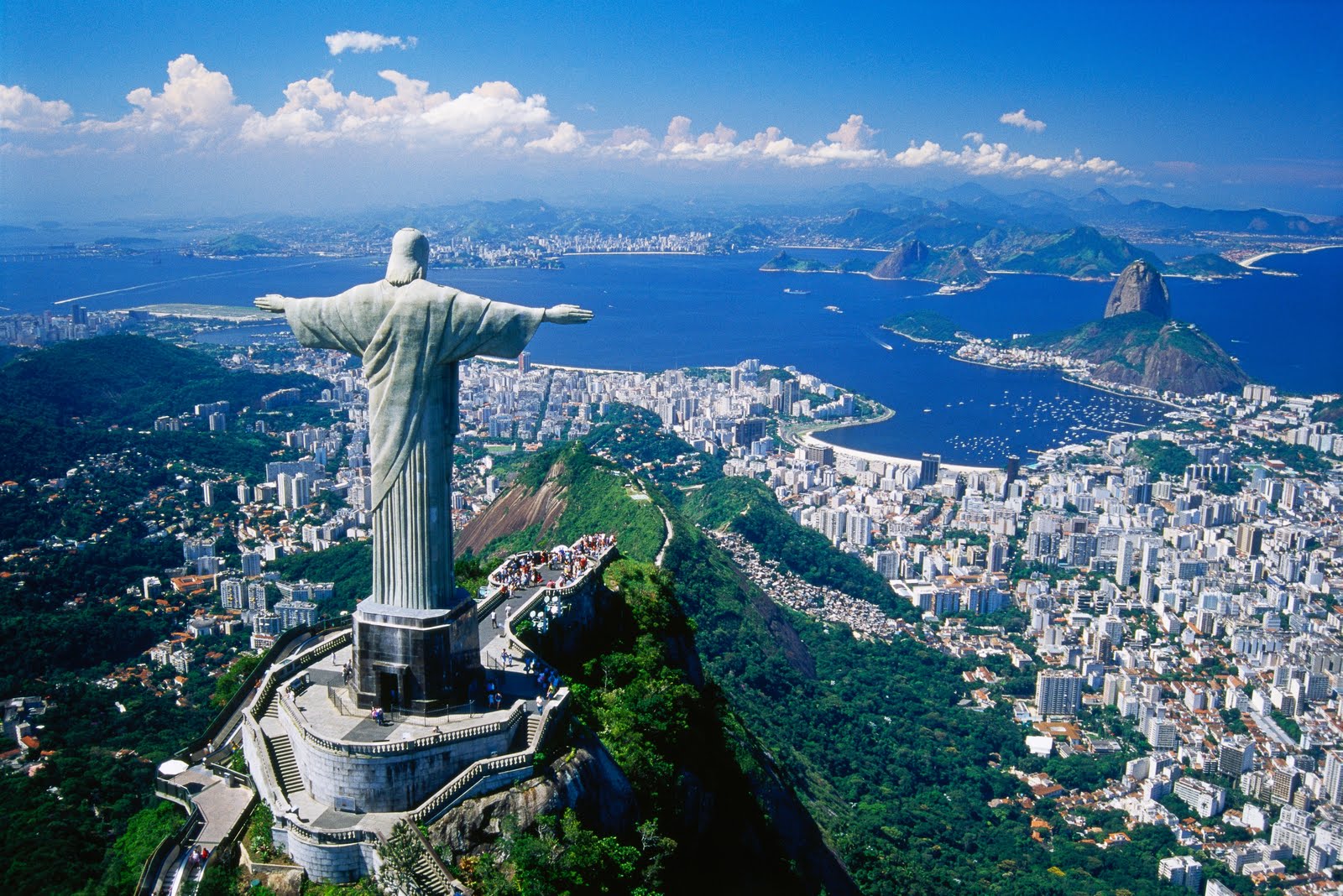 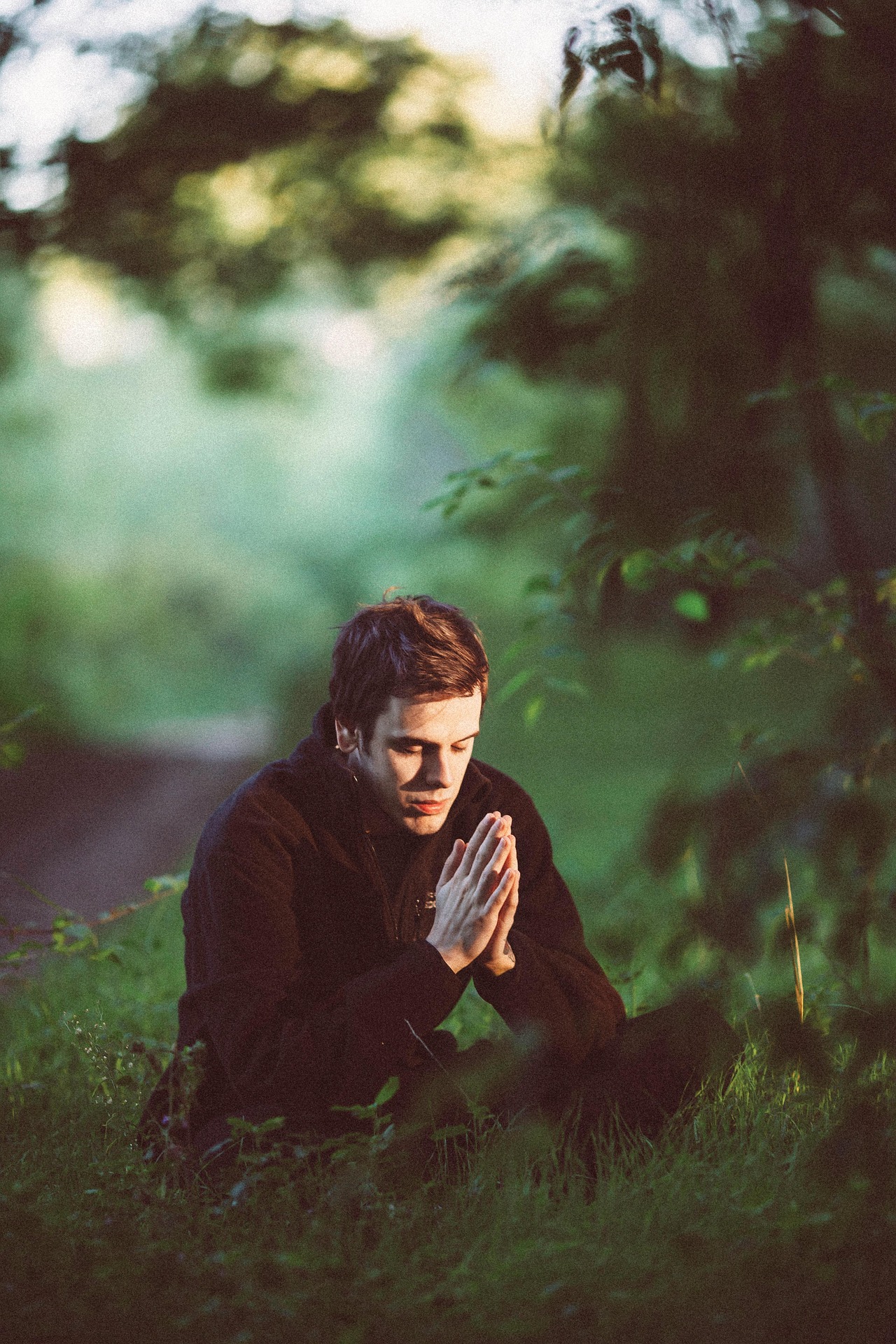 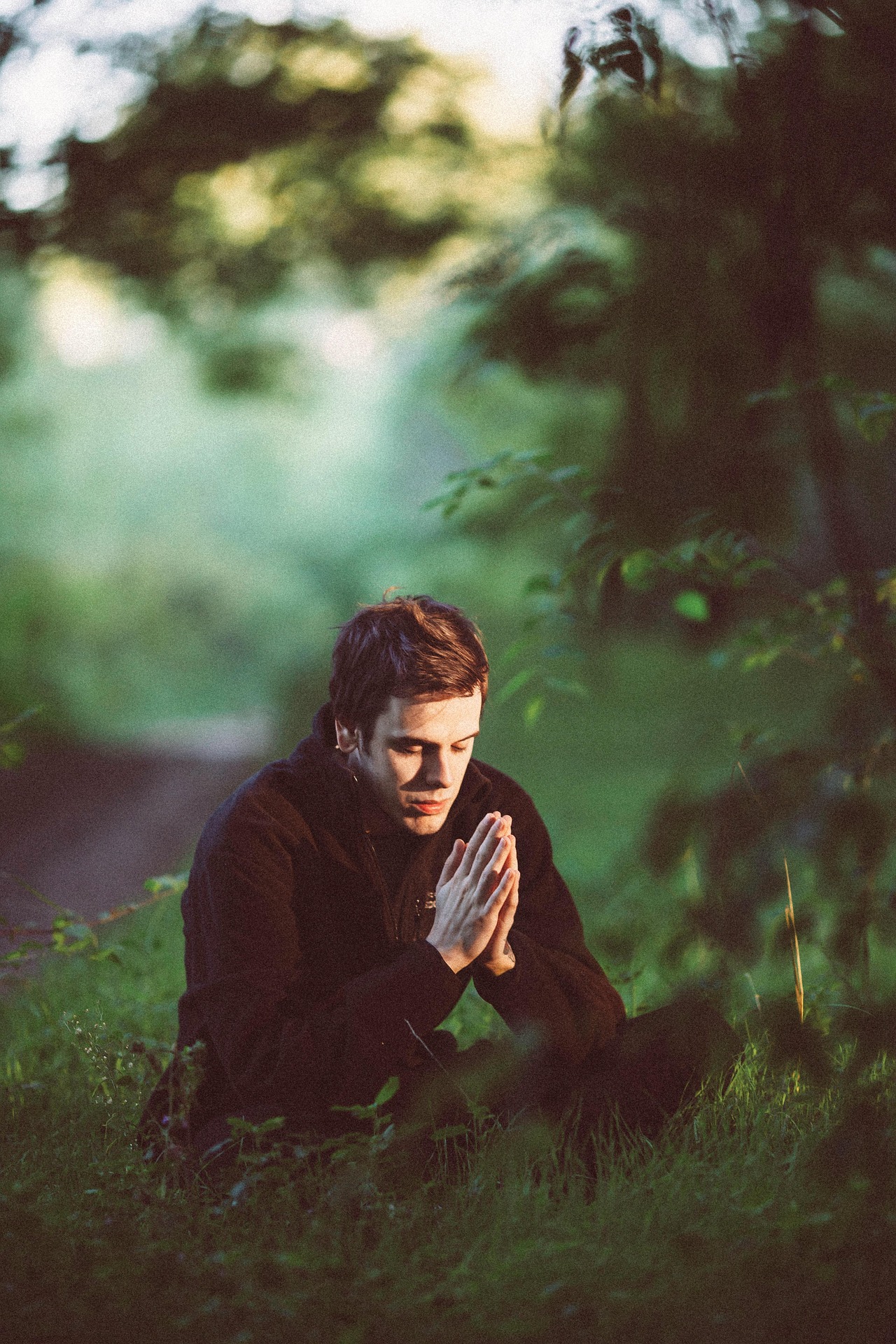 ʺÔ Dieu, je n’aime que toi seulʺ
Saint Augustin
www.envoix.fr